Đạo đức:
Khởi động:
Tình bạn đẹp là tình bạn như thế nào?
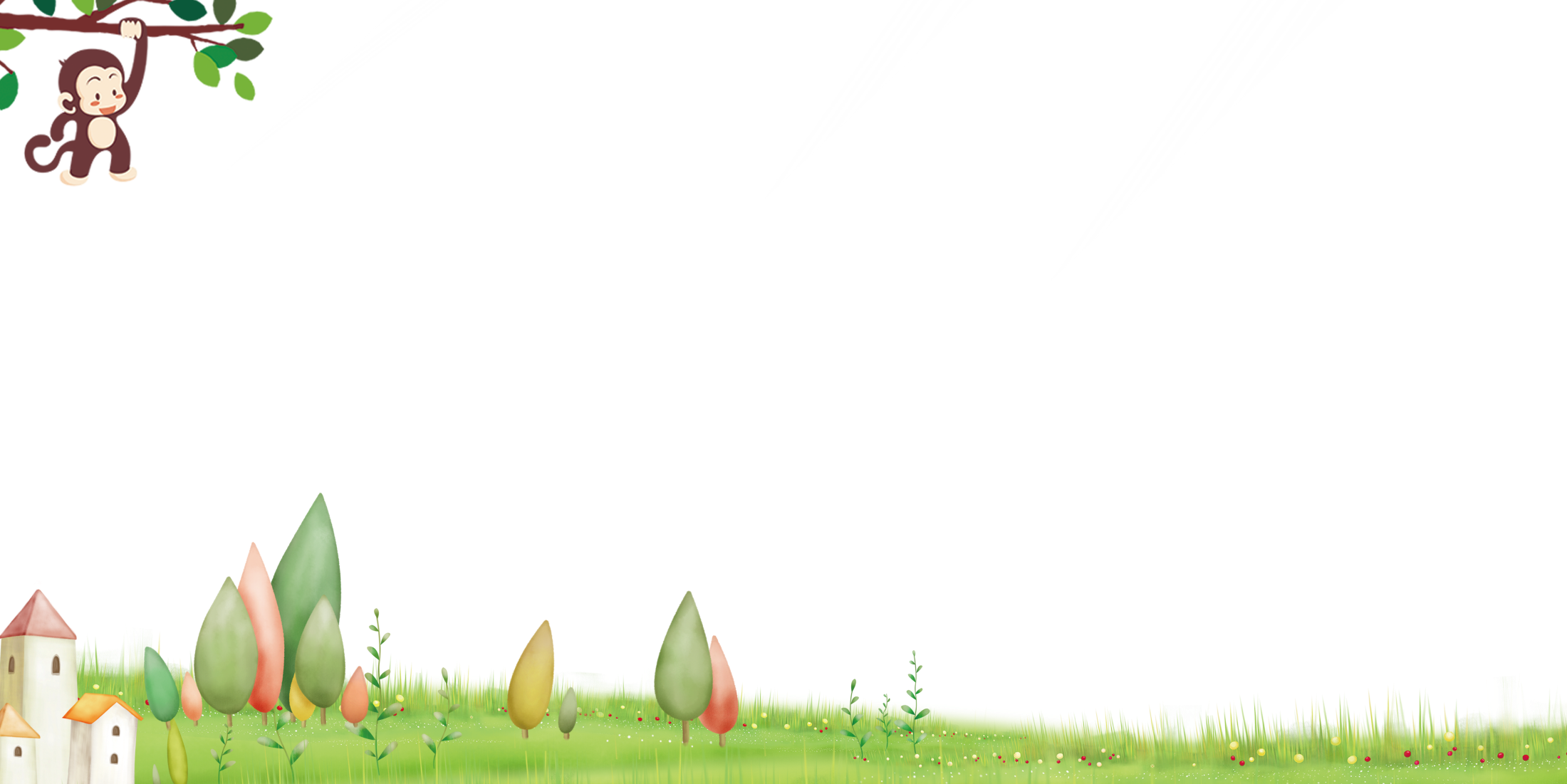 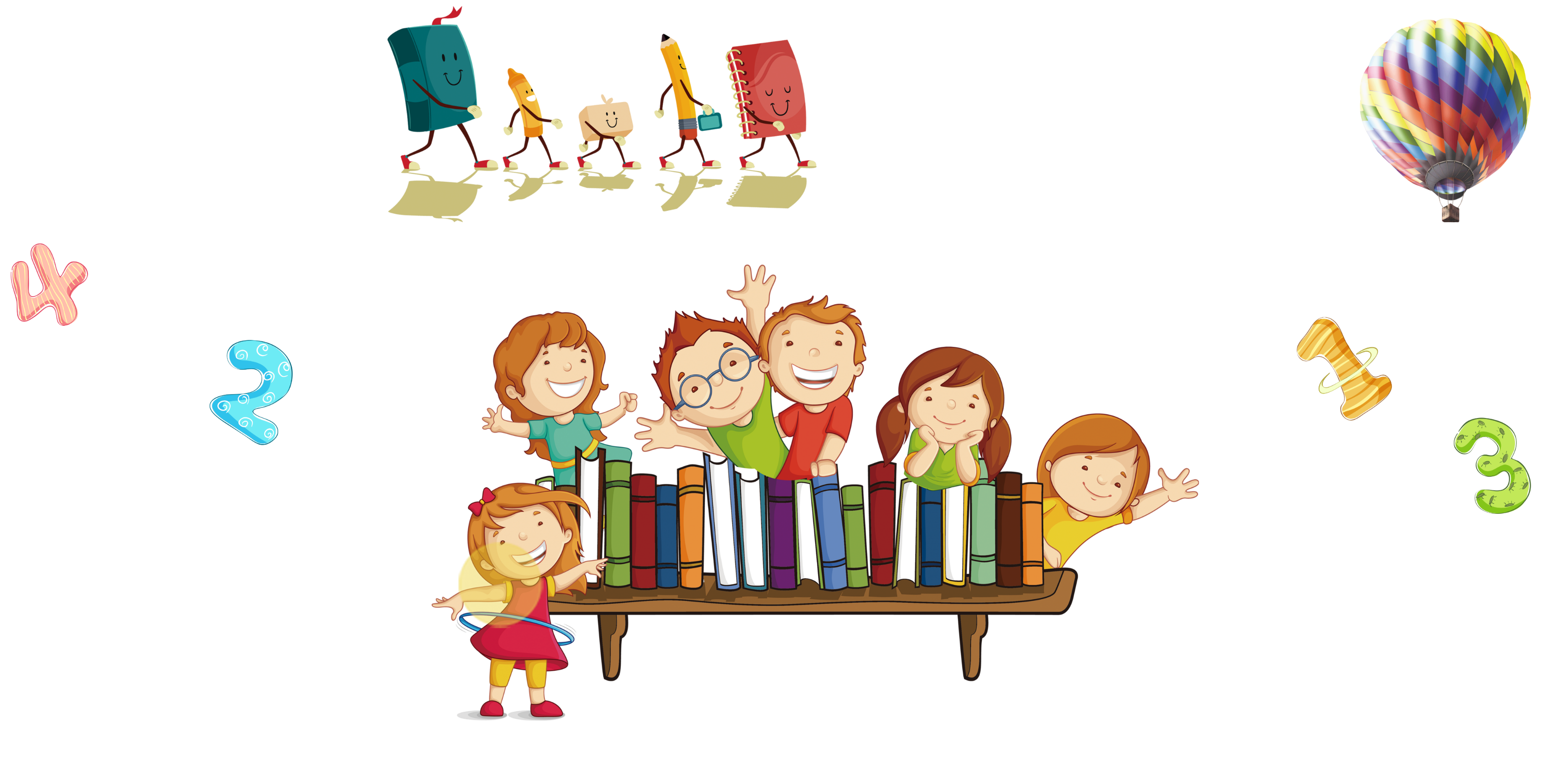 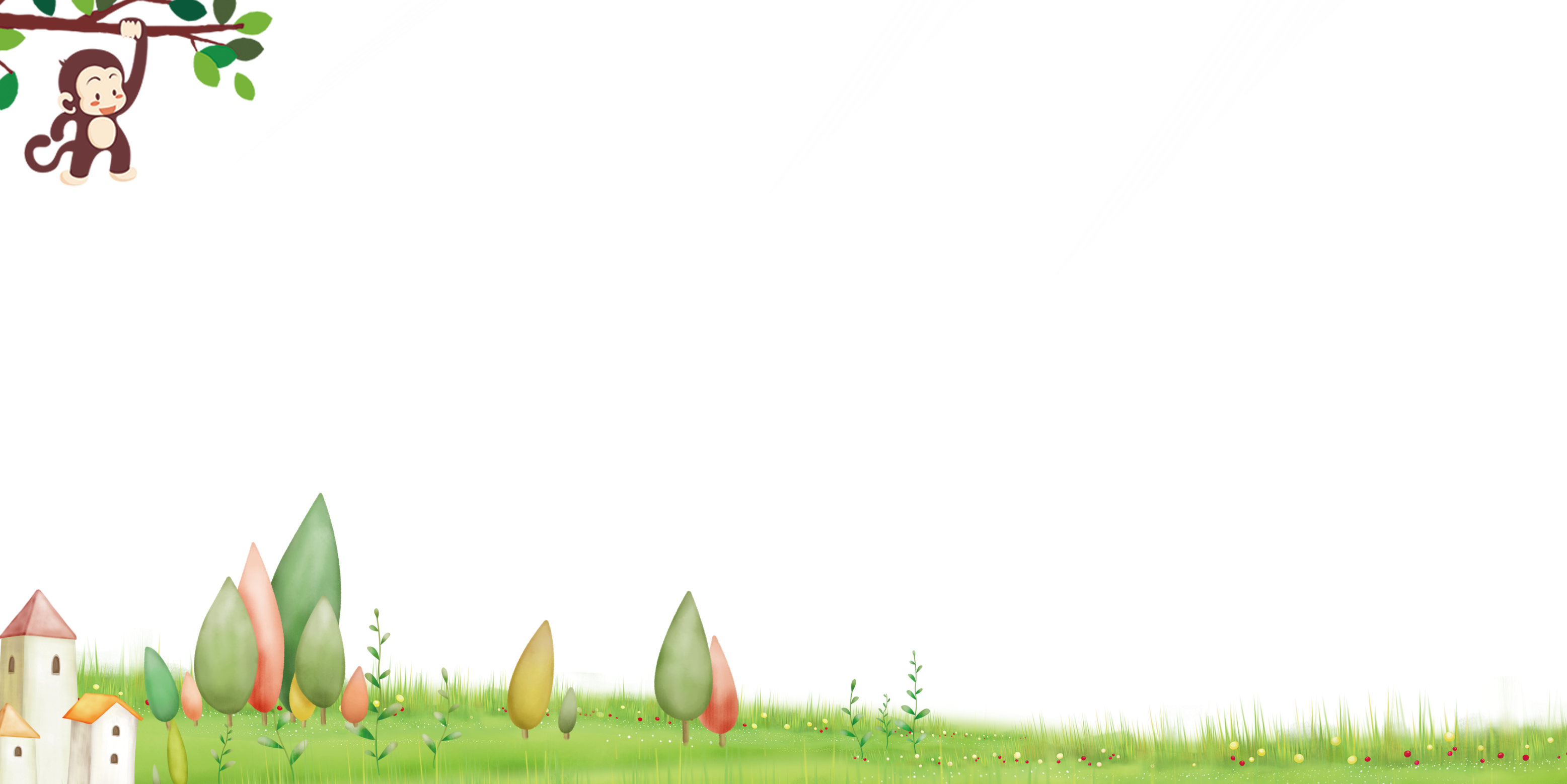 Đạo đức:
Tình bạn (tiết 2)
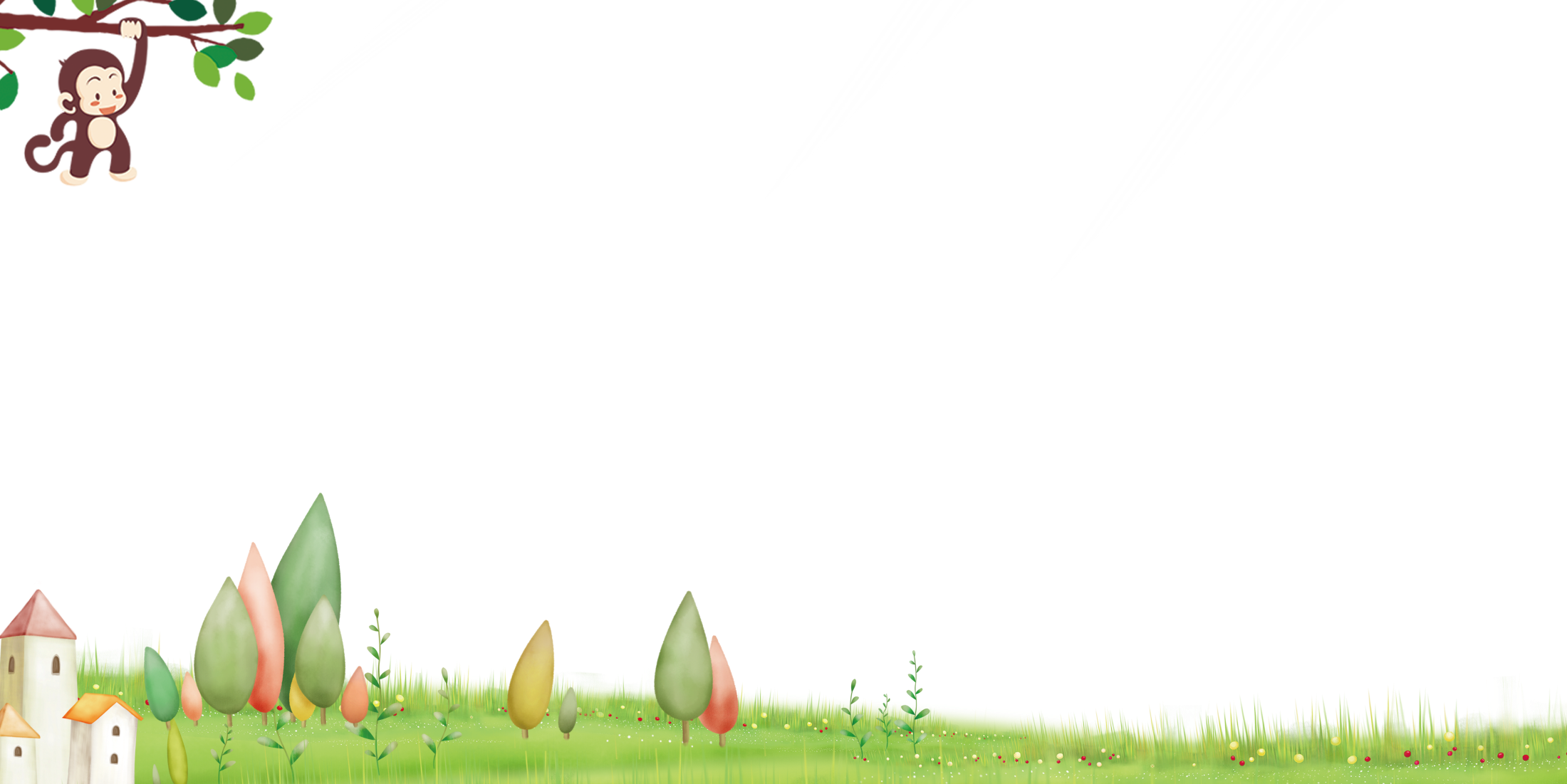 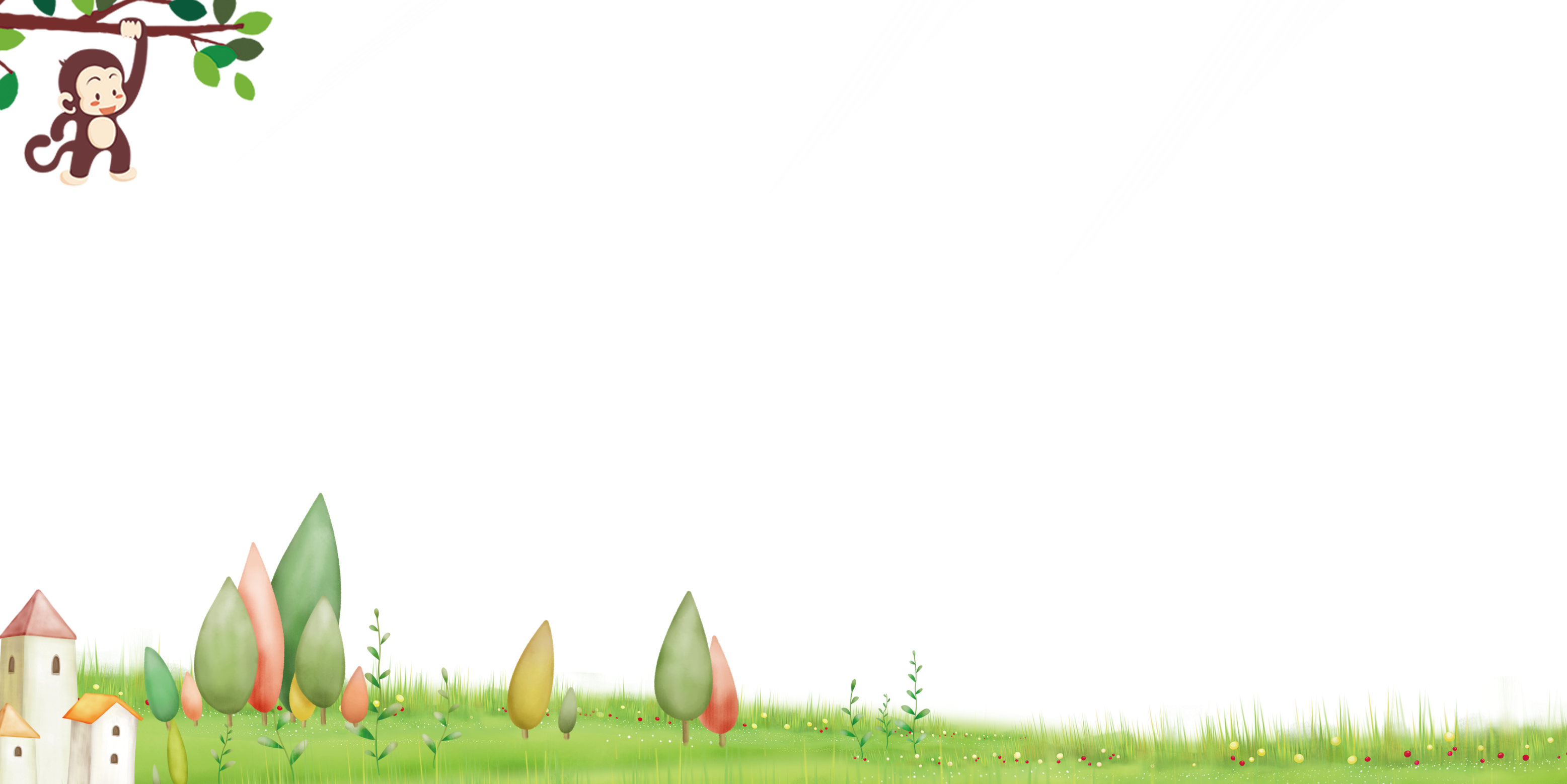 Đạo đức:
Tình bạn (tiết 2)
Khuyên ngăn bạn
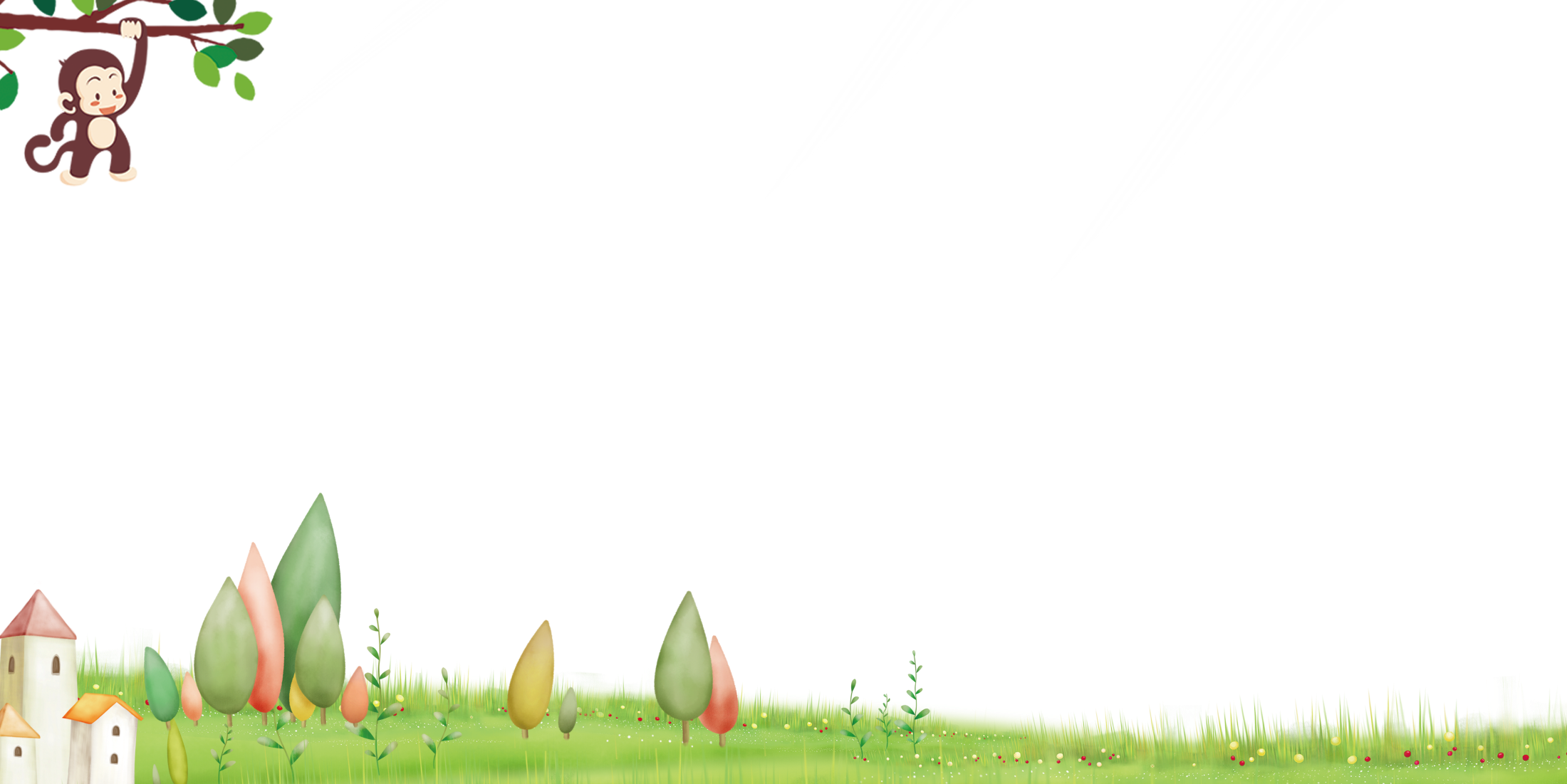 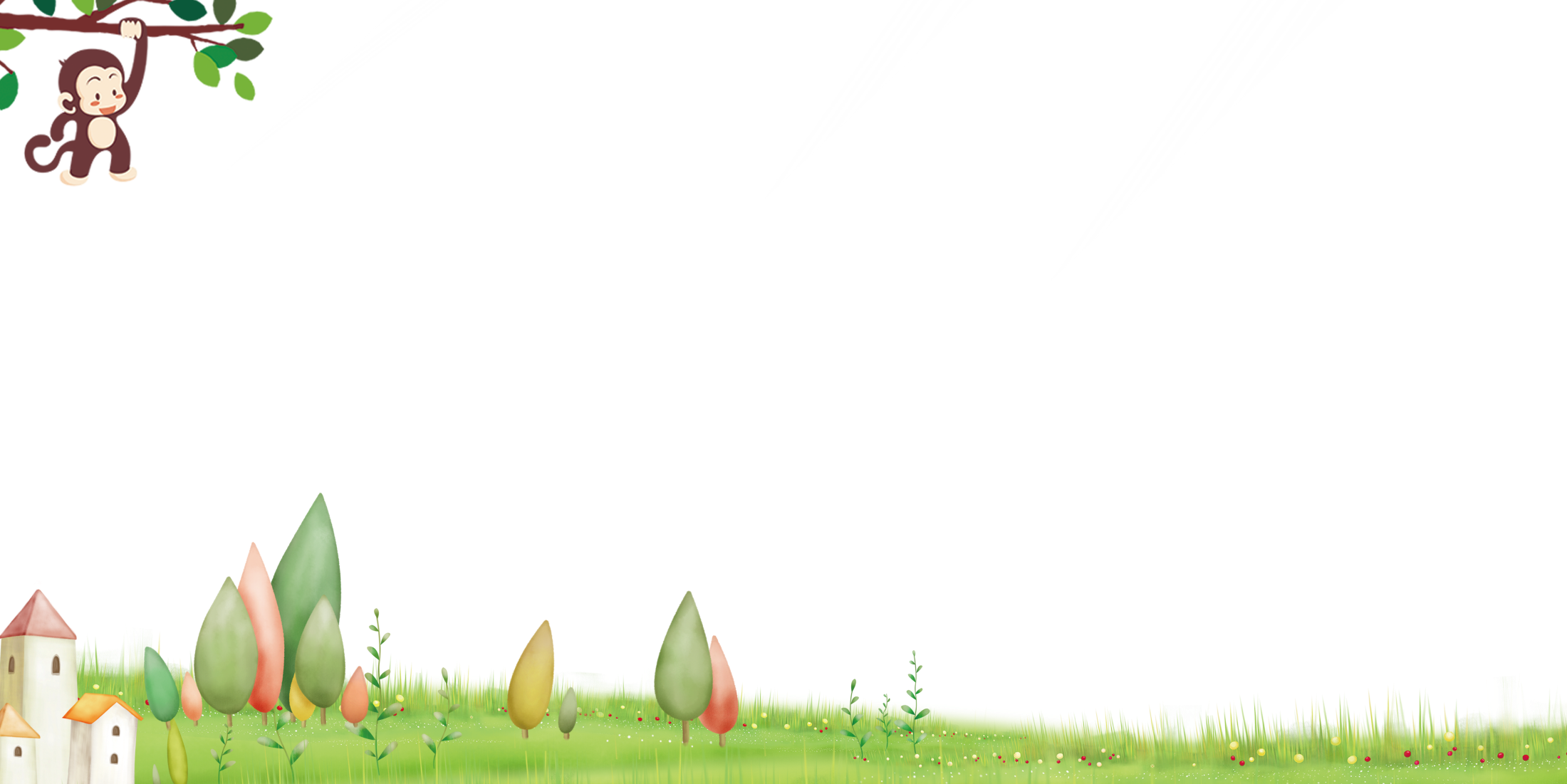 Đạo đức:
Tình bạn (tiết 2)
Chúc mừng bạn
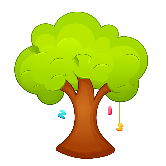 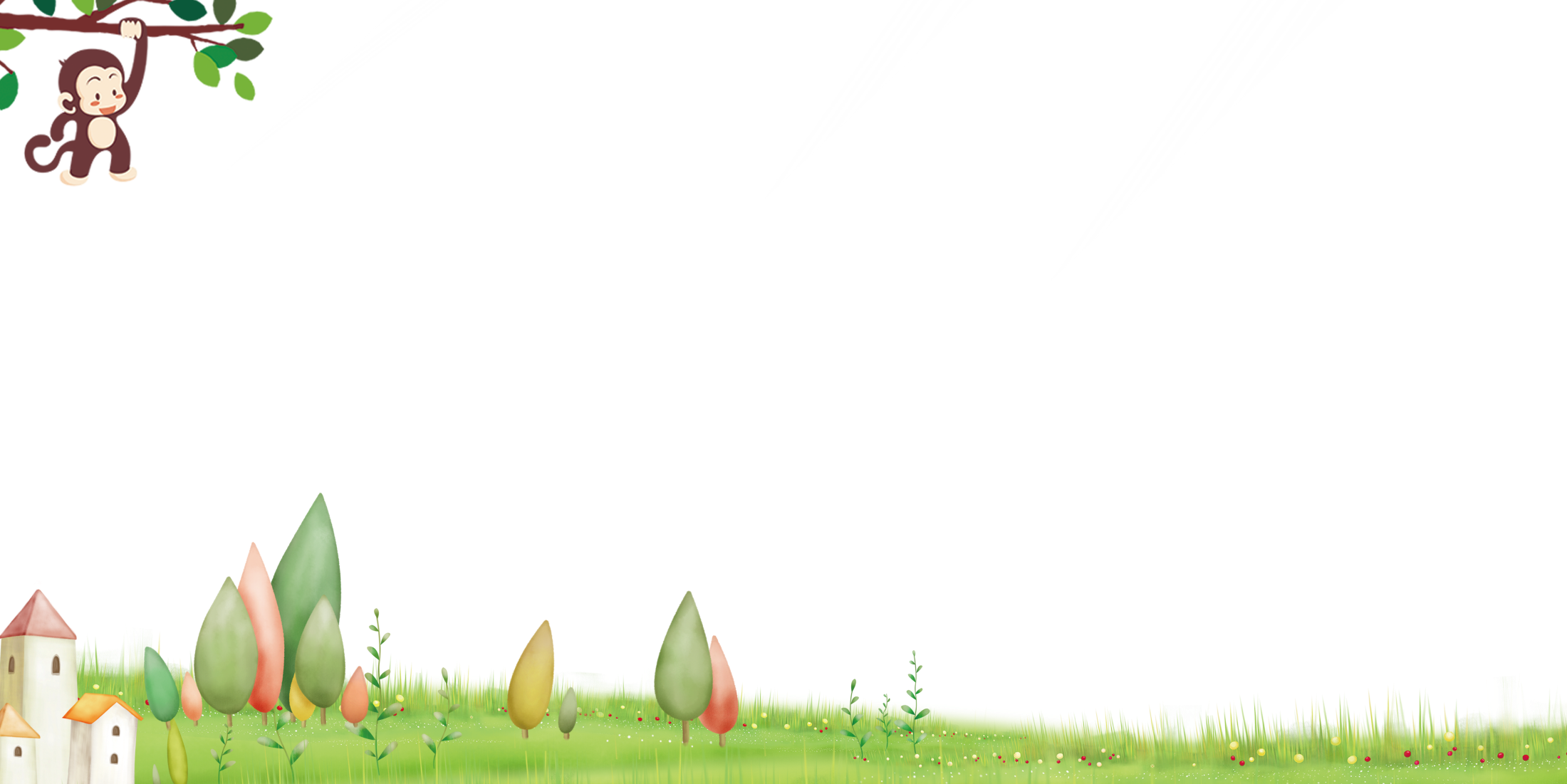 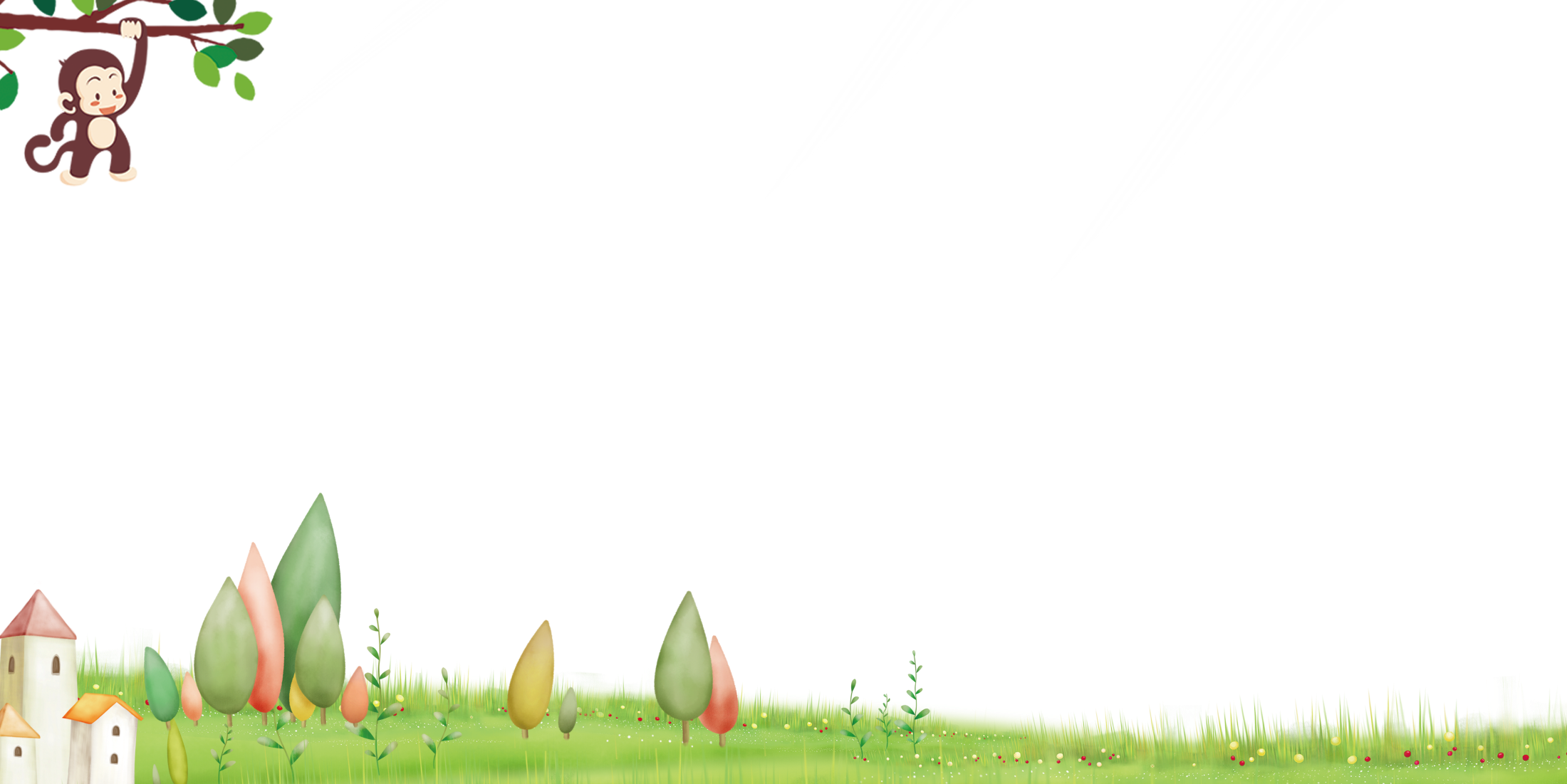 Đạo đức:
Tình bạn (tiết 2)
Em bênh vực bạn hoặc 
nhơ người lớn bênh vực bạn.
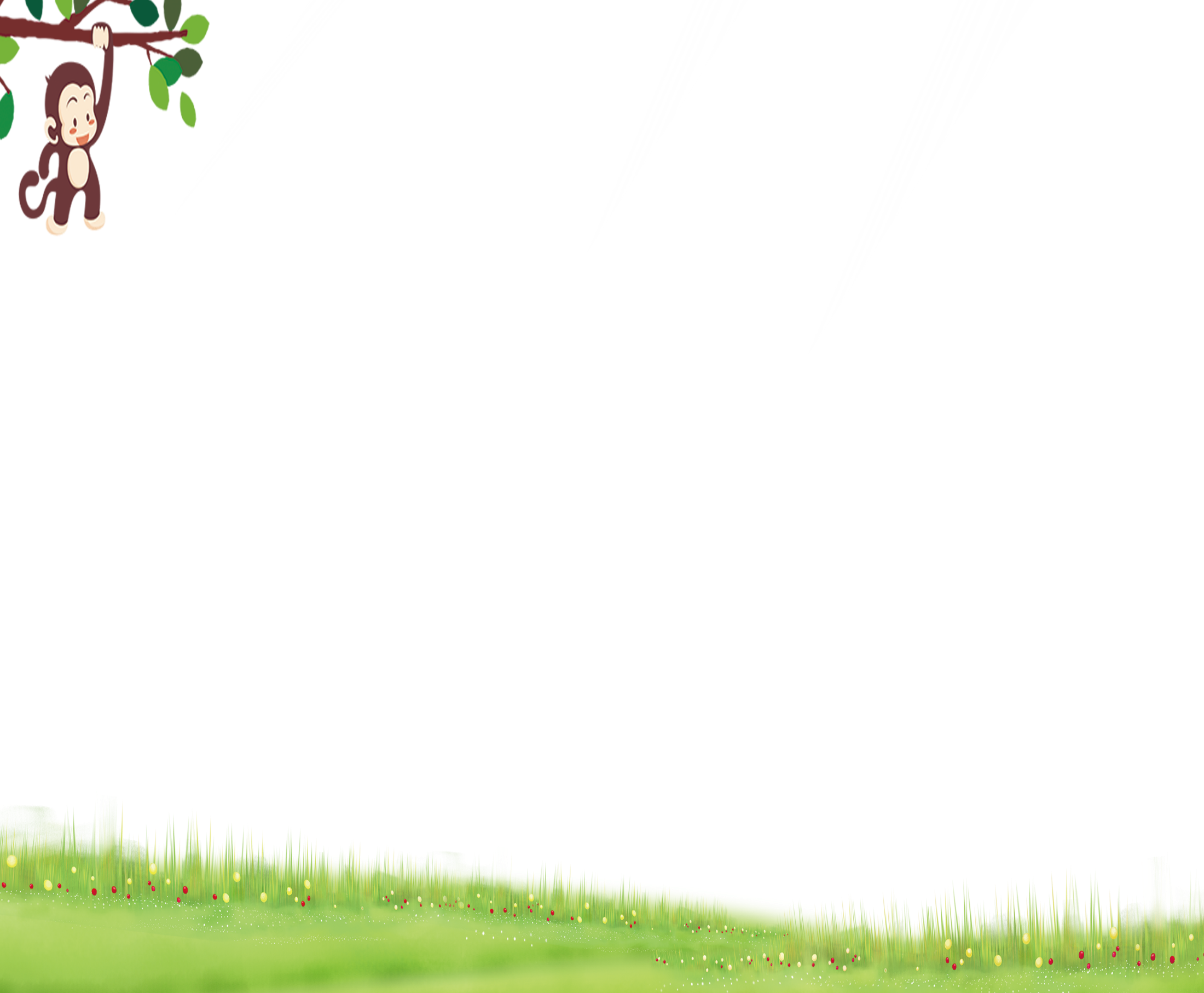 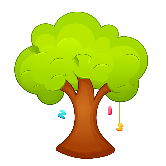 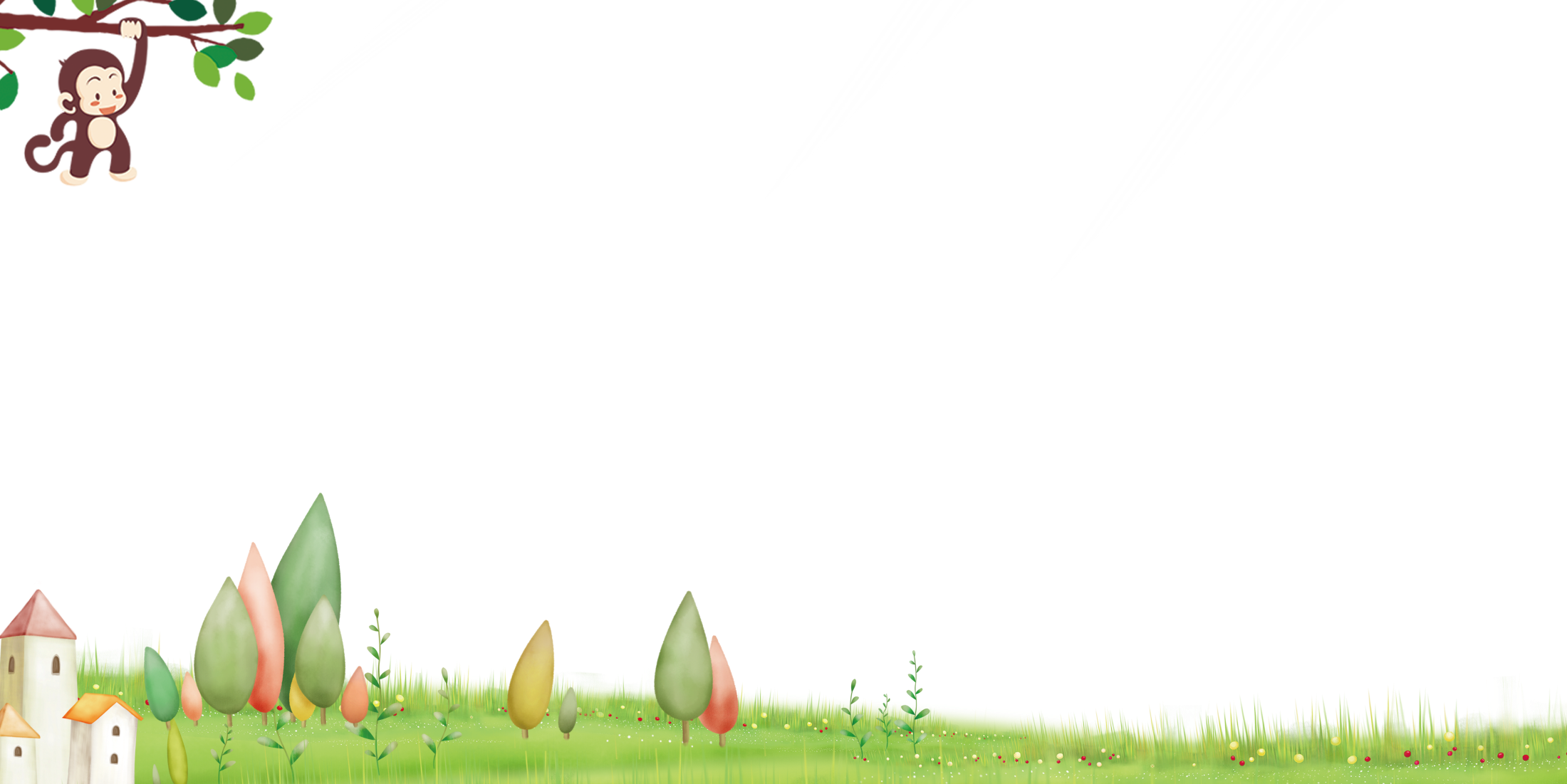 Đạo đức:
Tình bạn (tiết 2)
Khuyên ngăn bạn, chỉ cho
bạn thấy là chơi với những
người đó là không tốt khuyên
bạn không sa vào những
hành vi sai trai sẽ làm bố 
mẹ, thầy cô giáo phiền lòng.
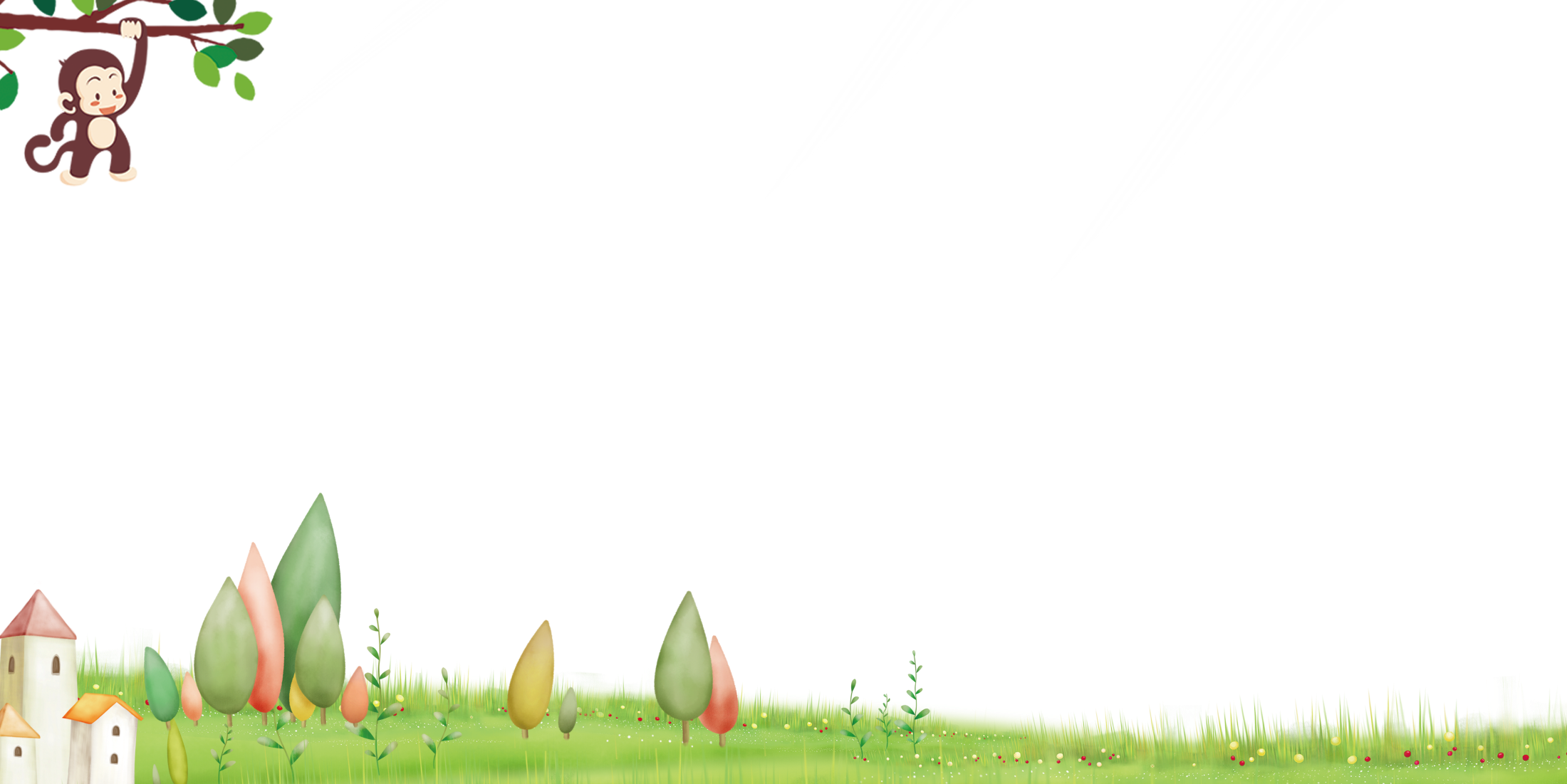 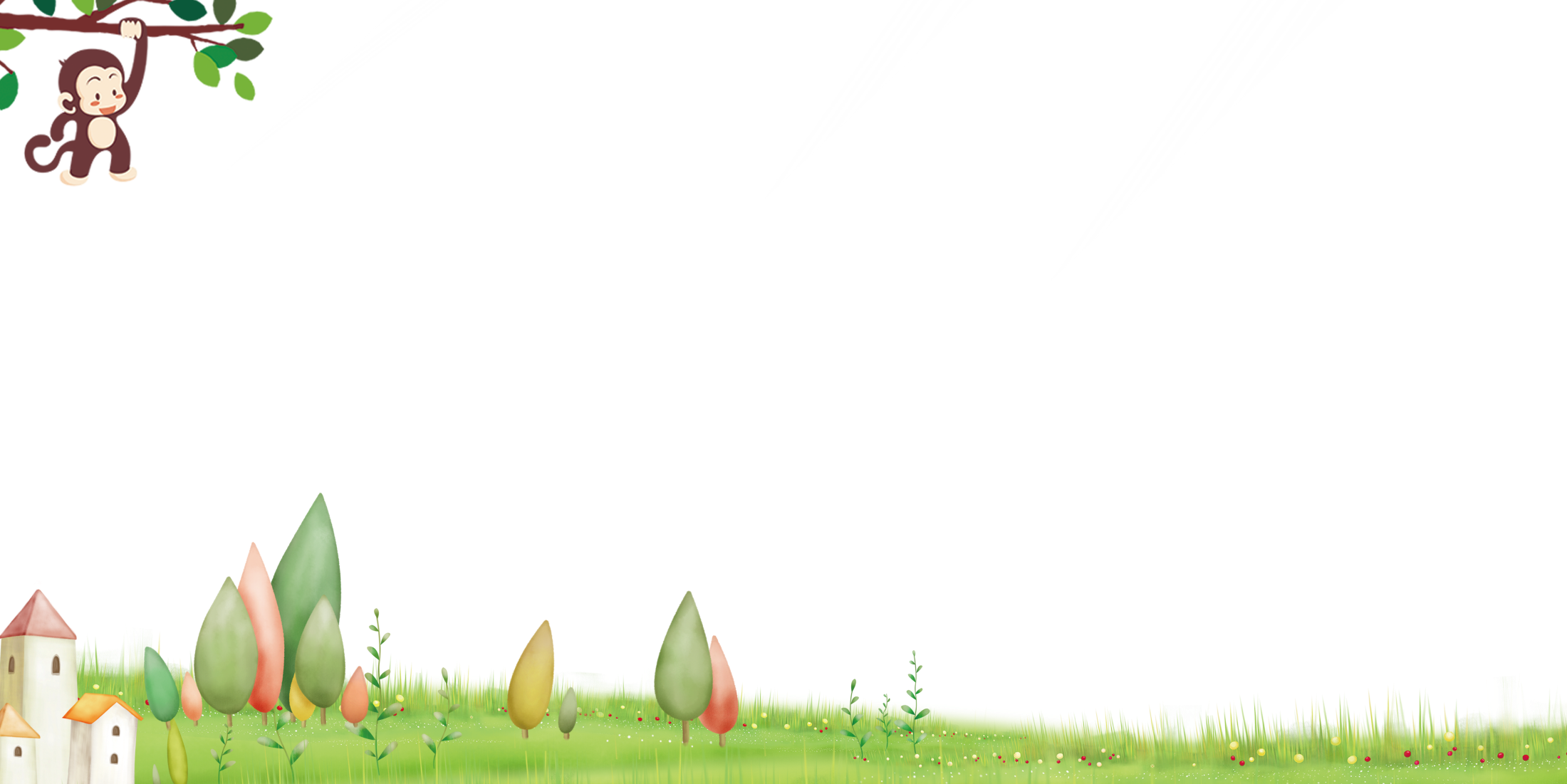 Đạo đức:
Tình bạn (tiết 2)
Không tự ái, cảm ơn bạn
đã giúp đỡ mình nhận 
ra lỗi.
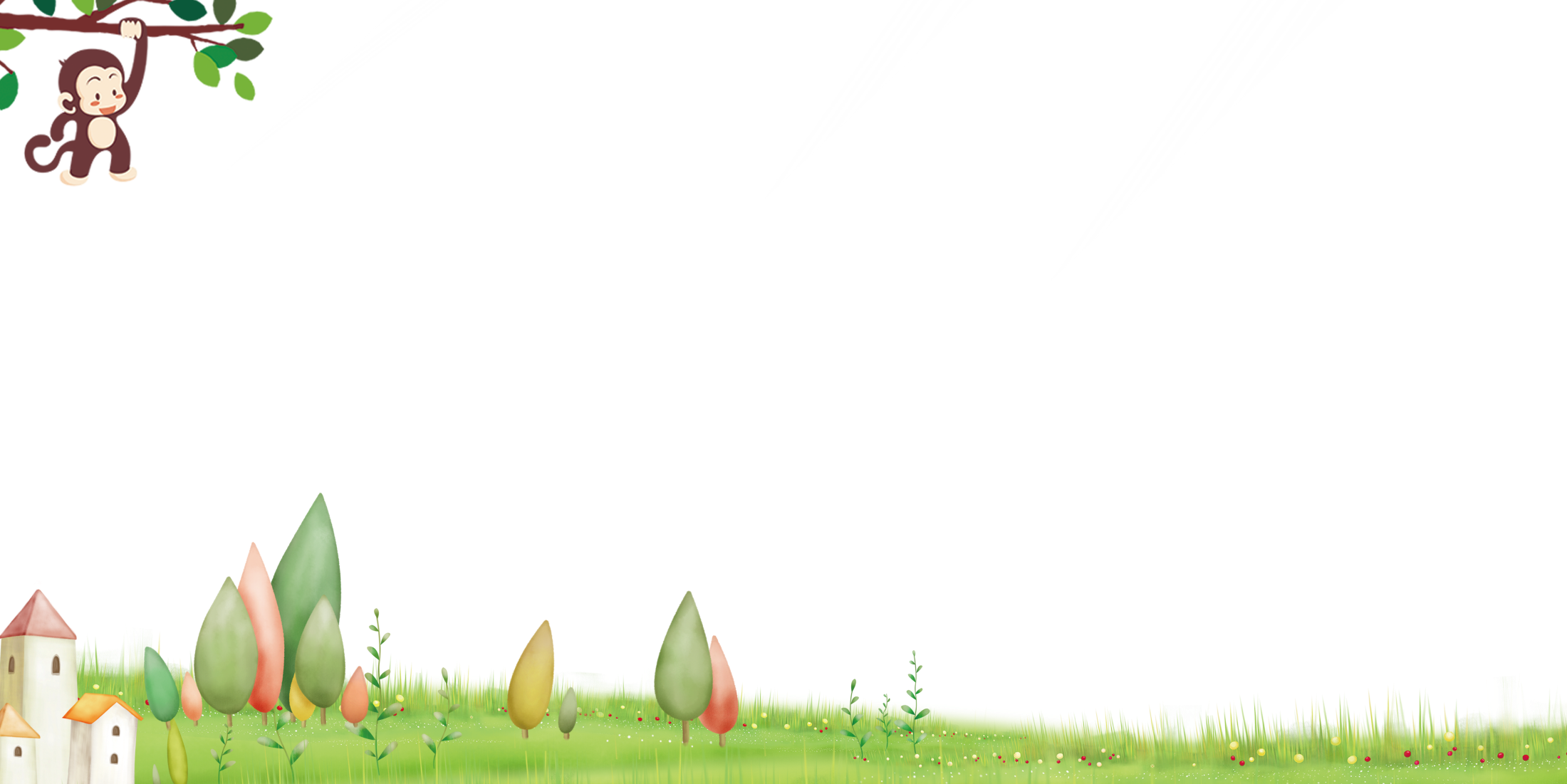 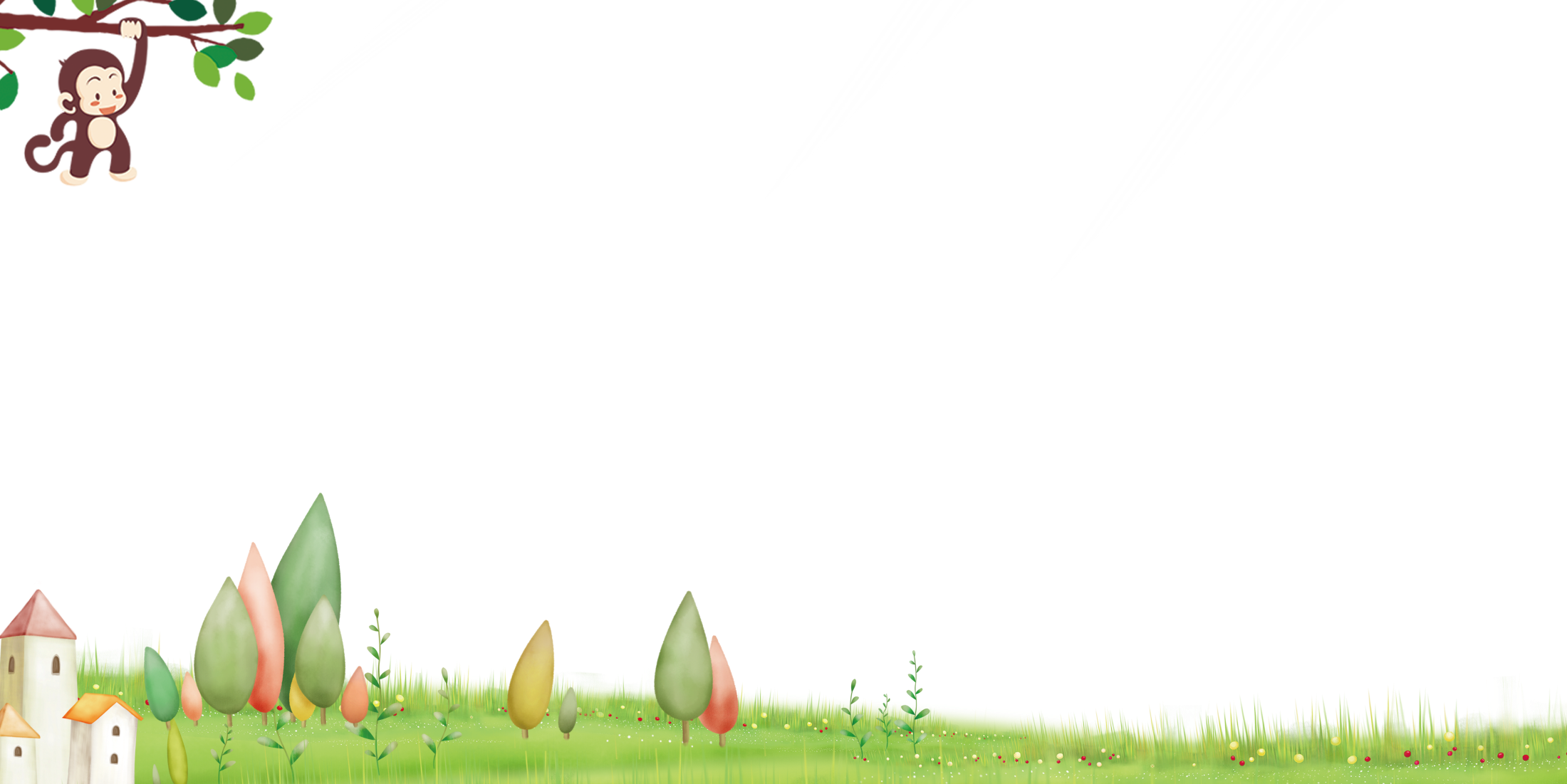 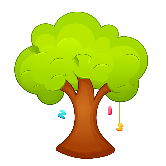 Đạo đức: Tình bạn (tiết 2)
Kể 1 câu chuyện, một tấm gương, hay những câu ca dao, tục ngữ bài thơ…về tình bạn
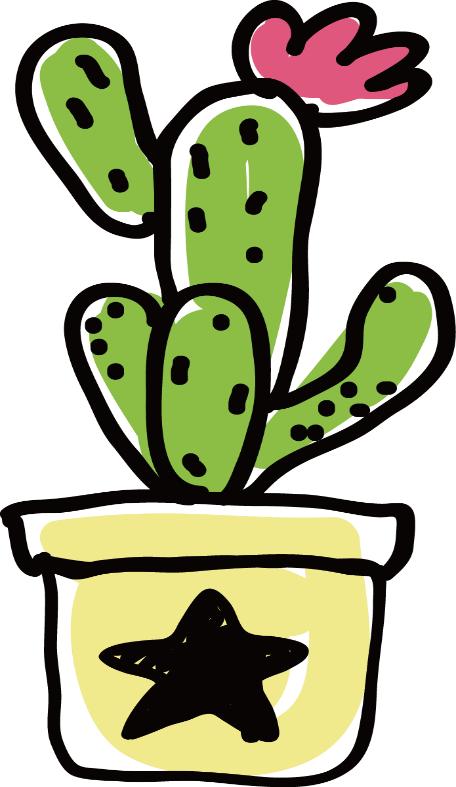 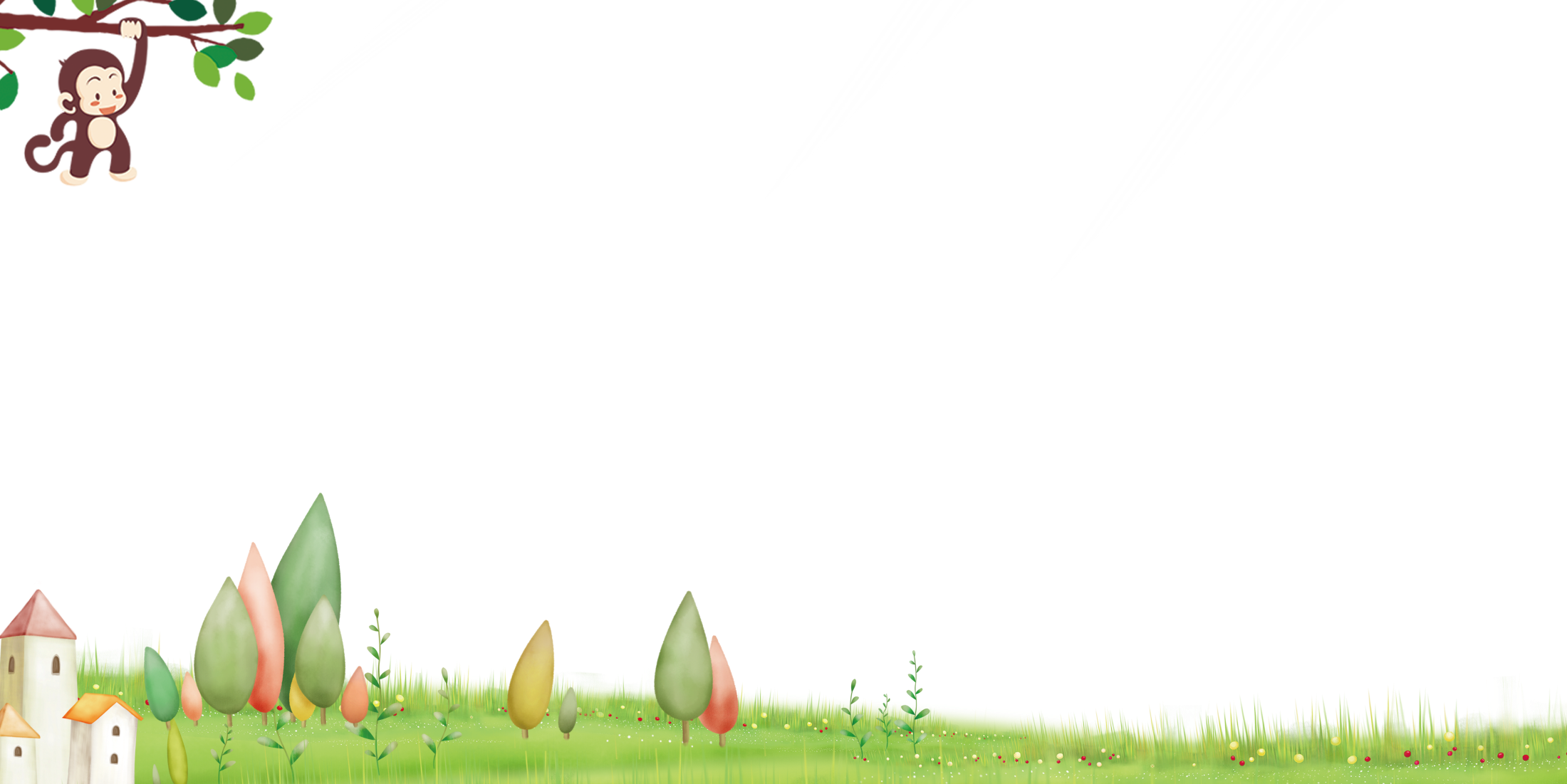 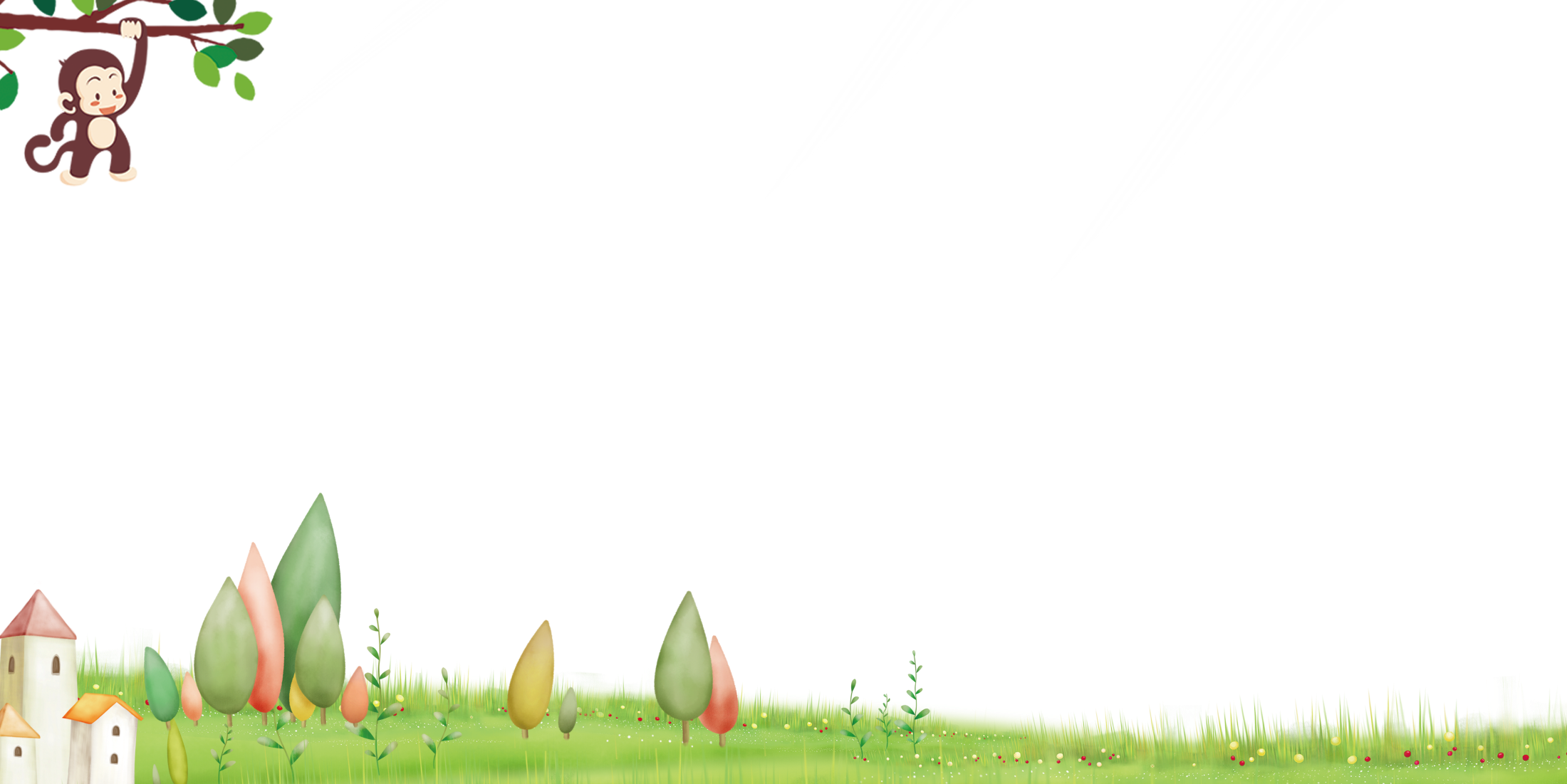 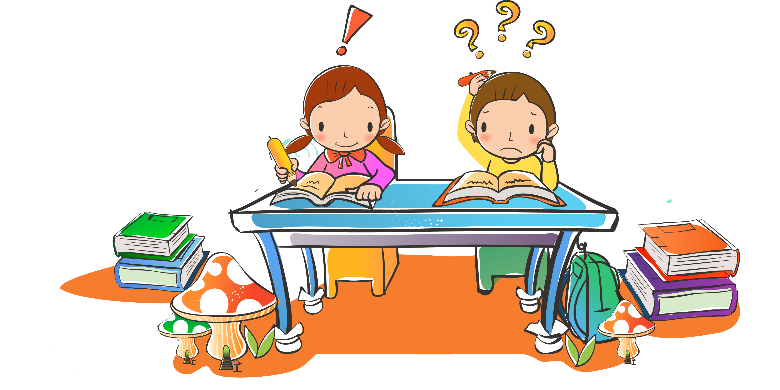 Các câu ca dao, tục ngữ, những vần thơ nói về tình cảm bạn bè
5. tình bạn là vạn bông hoatình bạn là vạn bài ca muôn màu.

6. Cho tôi tôi chọn hoa hồngCho tôi chọn bạn tấm lòng thủy chung.

7. Sống trong bể ngọc kim cương Không bằng sống giữa tình thương bạn bè.

8. Tình bạn tươi thắm như hoa   Tình bạn là bản tình ca tuyệt vời.
1. Tình bạn là nghĩa tương thân
Khó khăn, thuận lợi ân cần bên nhau

                2. bạn bè là nghĩa tương tri               
sao cho sau trước một bờ mới nên
3. ra đi vừa gặp bạn hiềncũng bằng ăn quả đào tiên trên trời
4. ai ơi nhớ lấy câu nàytình bạn là mối duyên thừa trời cho
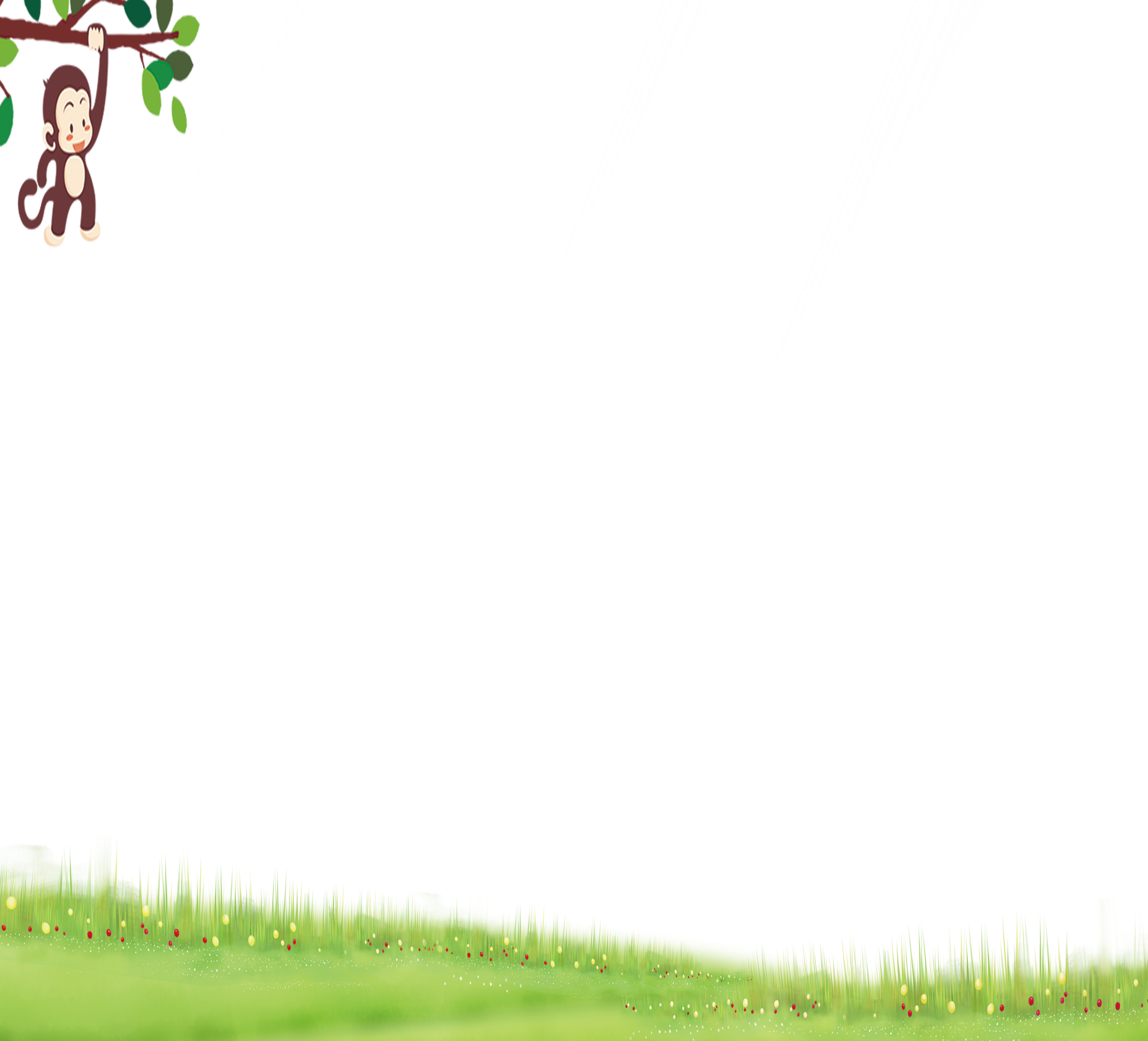 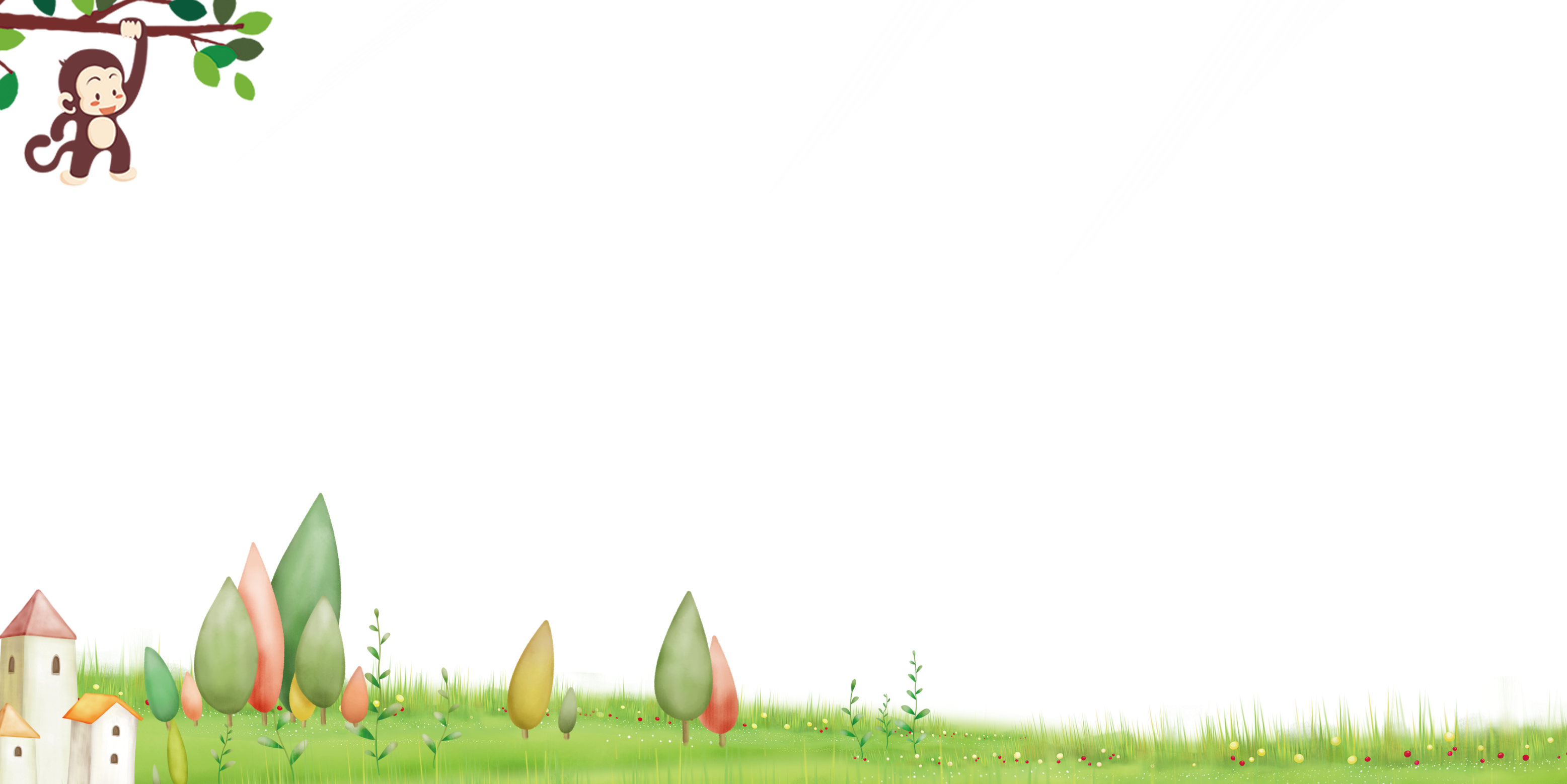 Những bài hát nói về tình bạn bè
Lớp chúng ta đoàn kết.
2. Tiếng hát bạn bè mình.
…
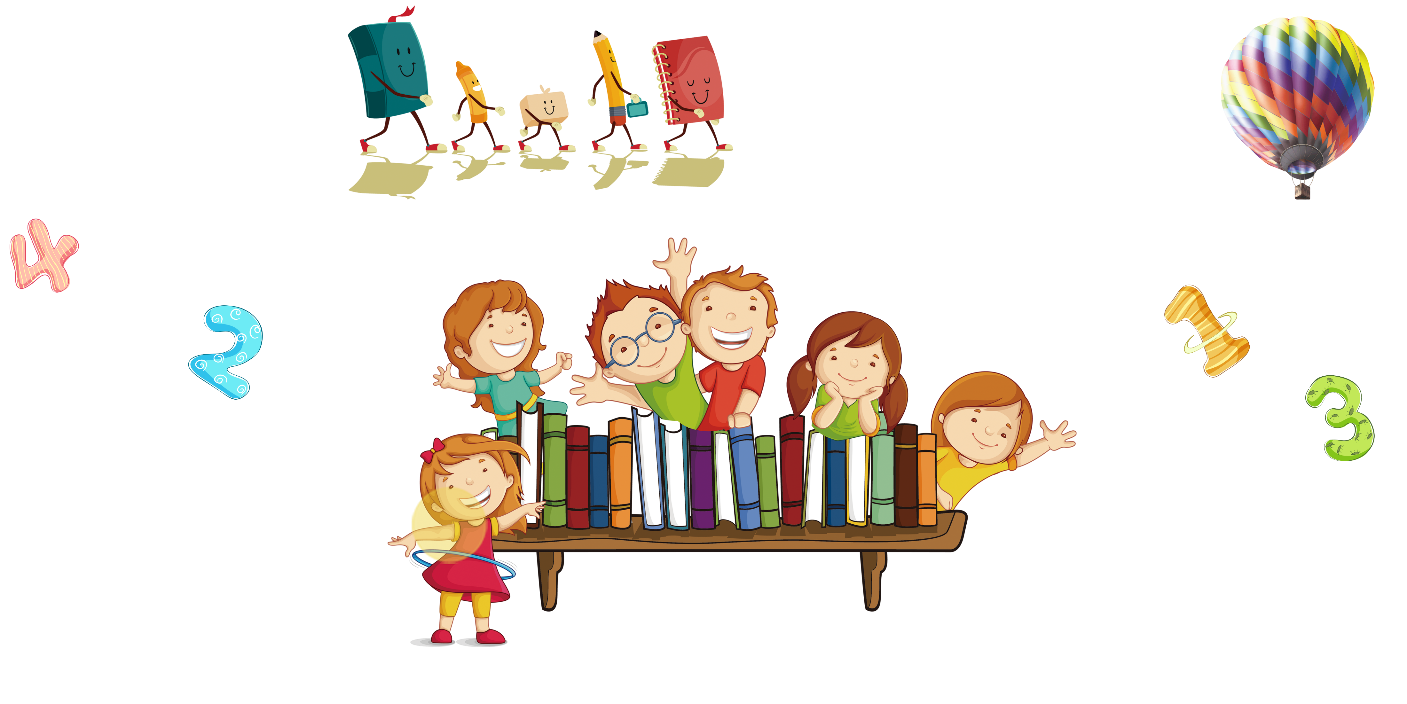 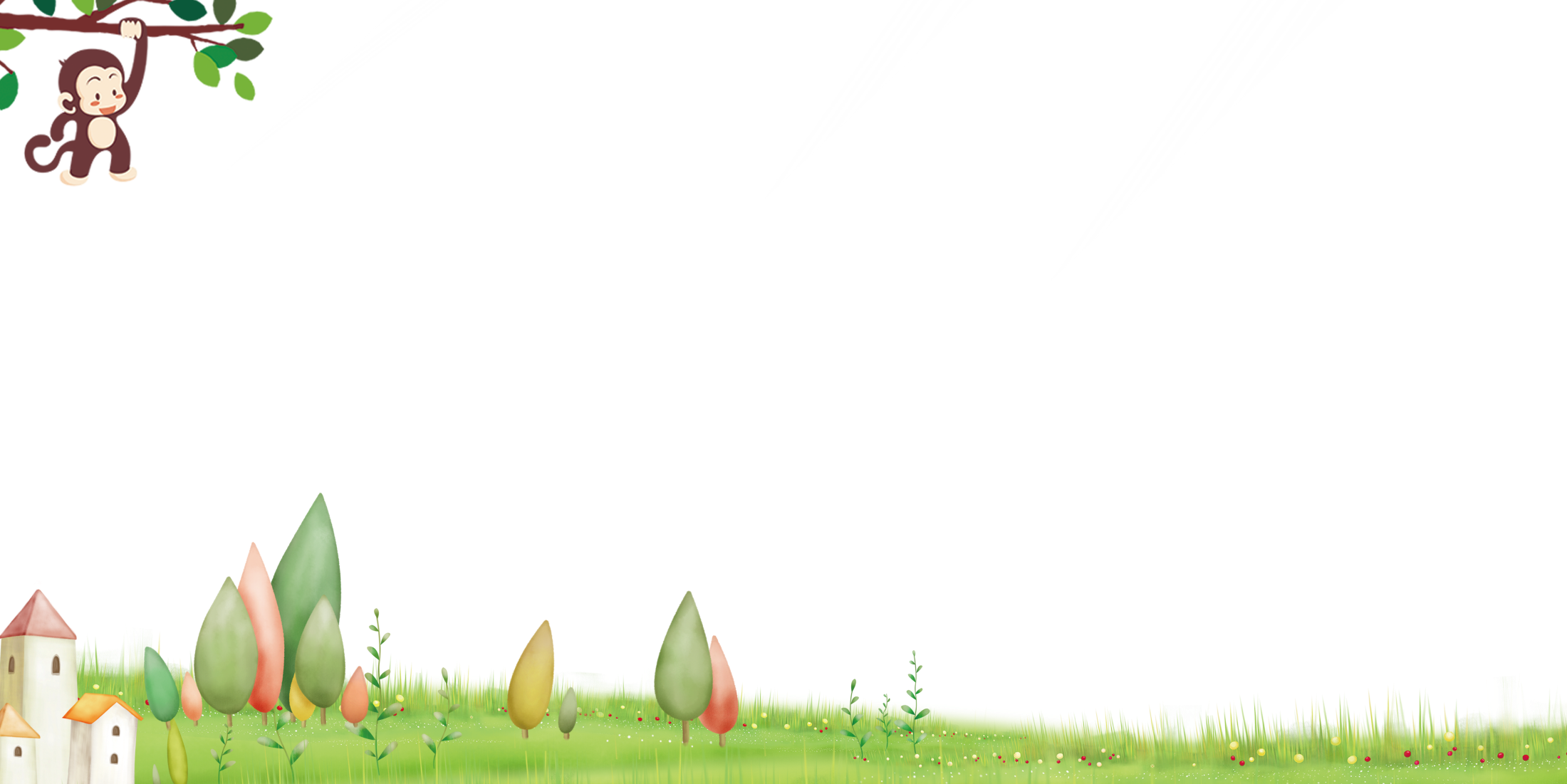 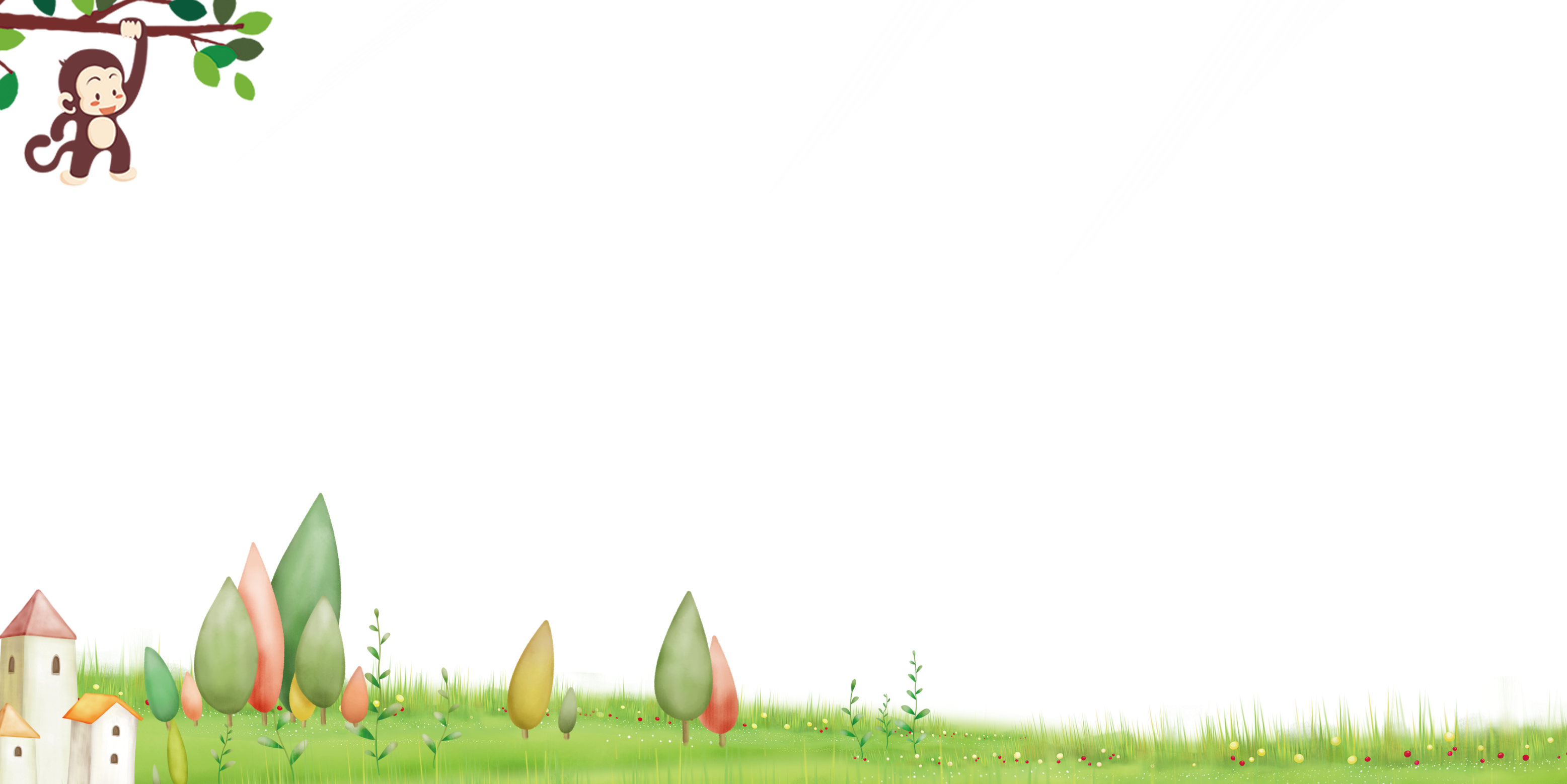 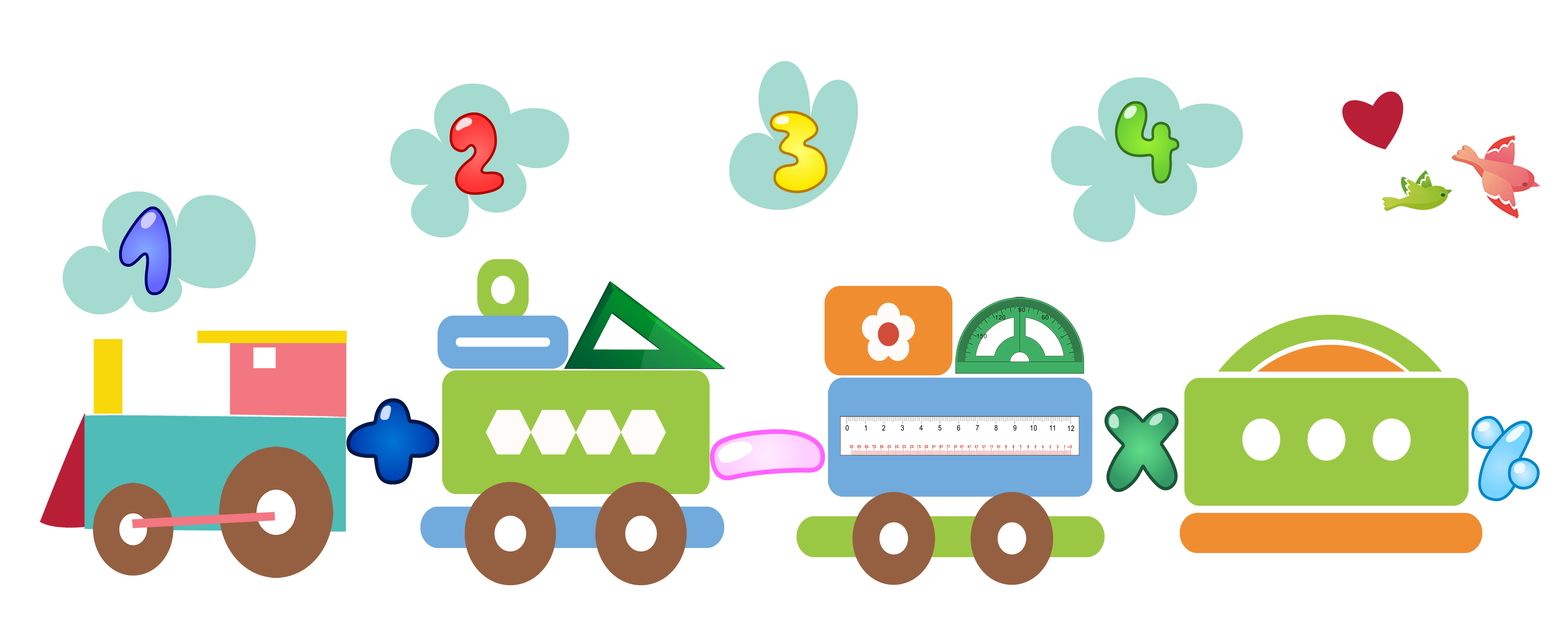 Để có được tình bạn đẹp chúng ta cần phải làm gì?
Tình bạn đẹp không phải tự nhiên mà có. Mỗi chúng ta cần phải vun đắp, giữ gìn mới có được tình bạn
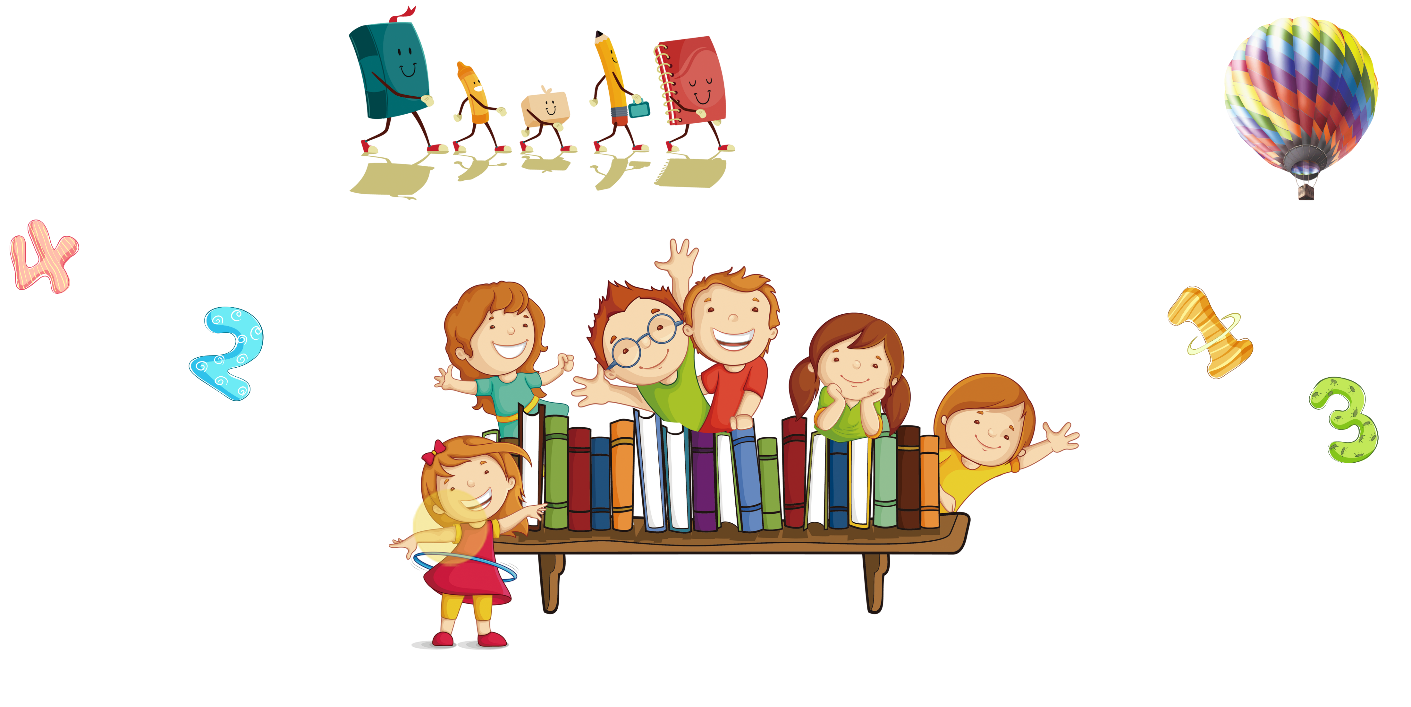 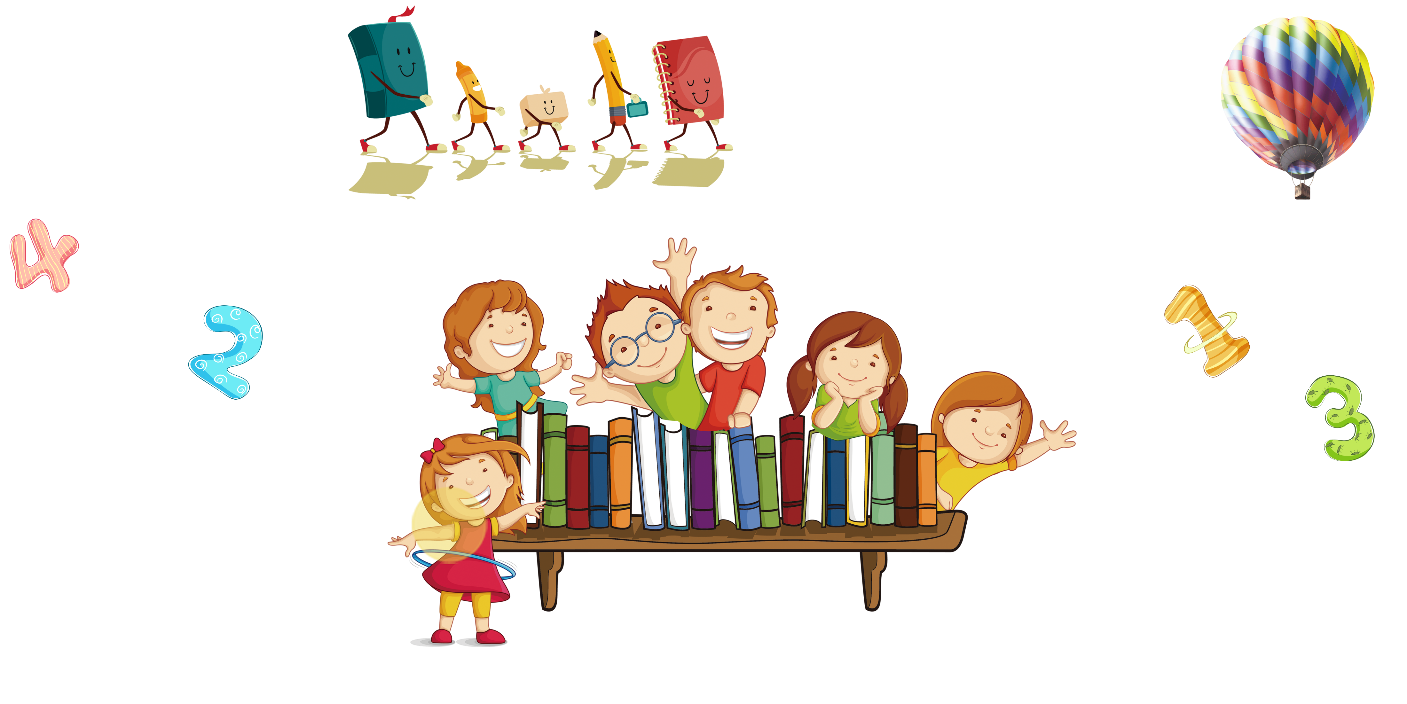 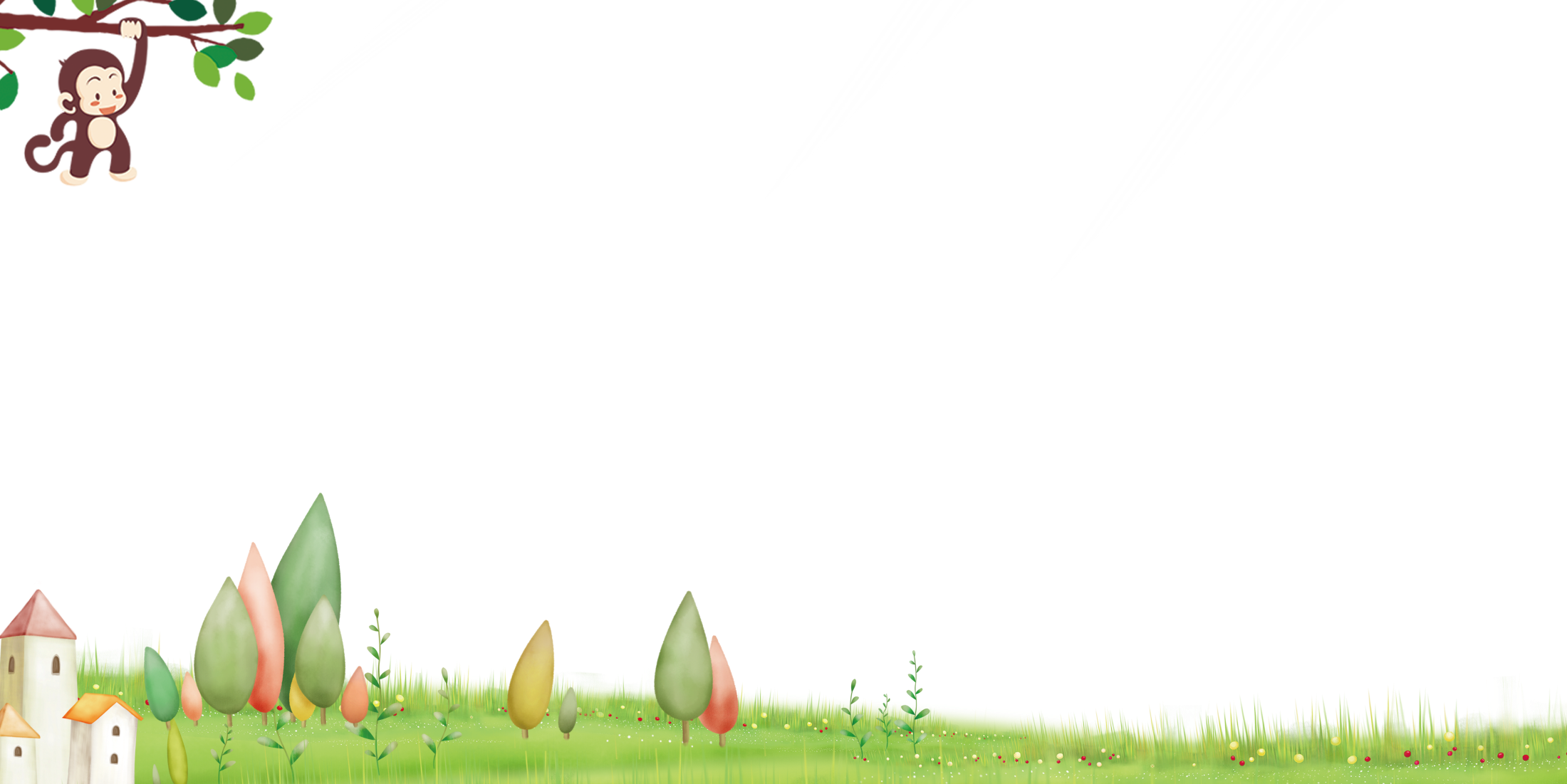 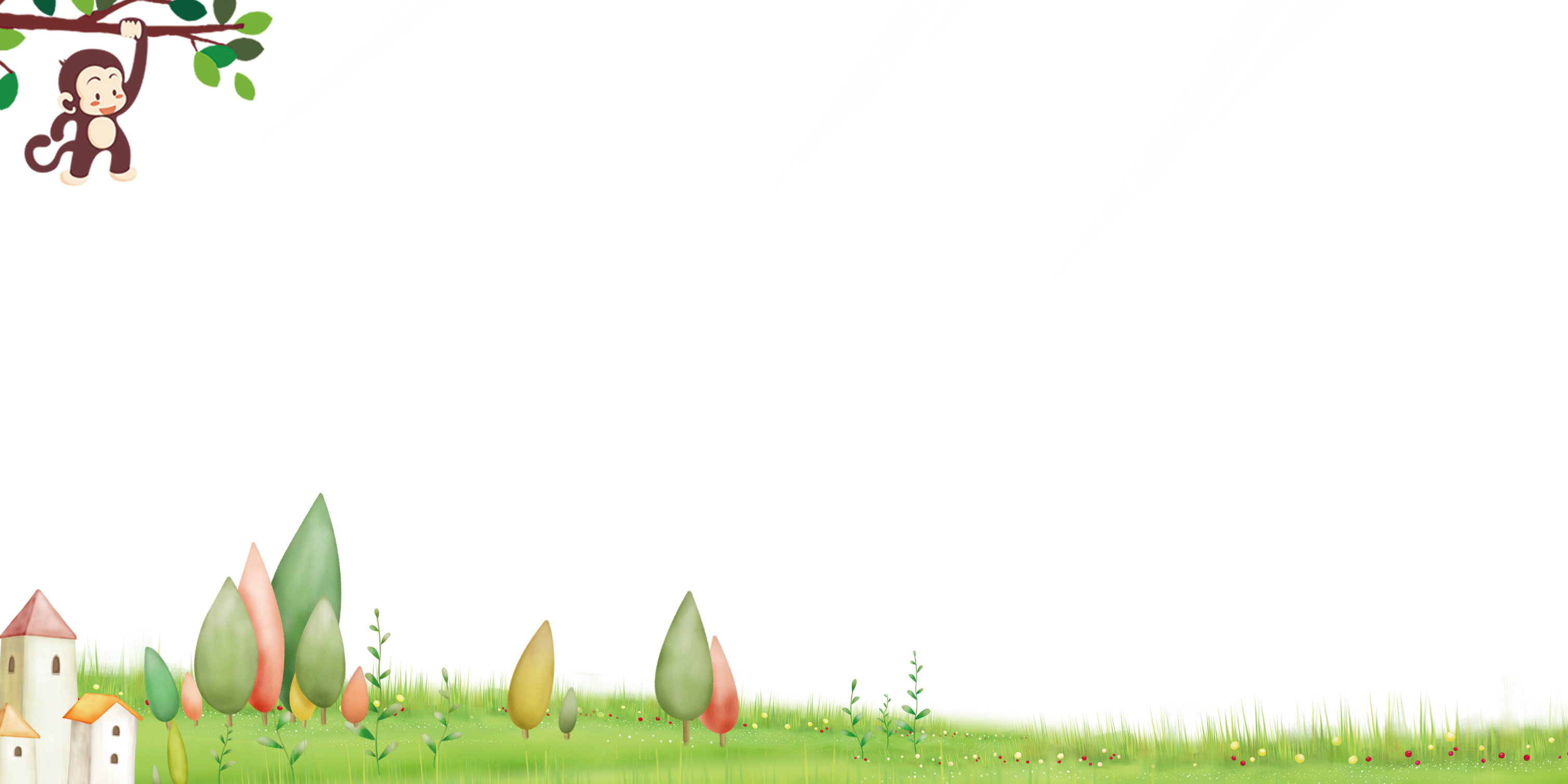 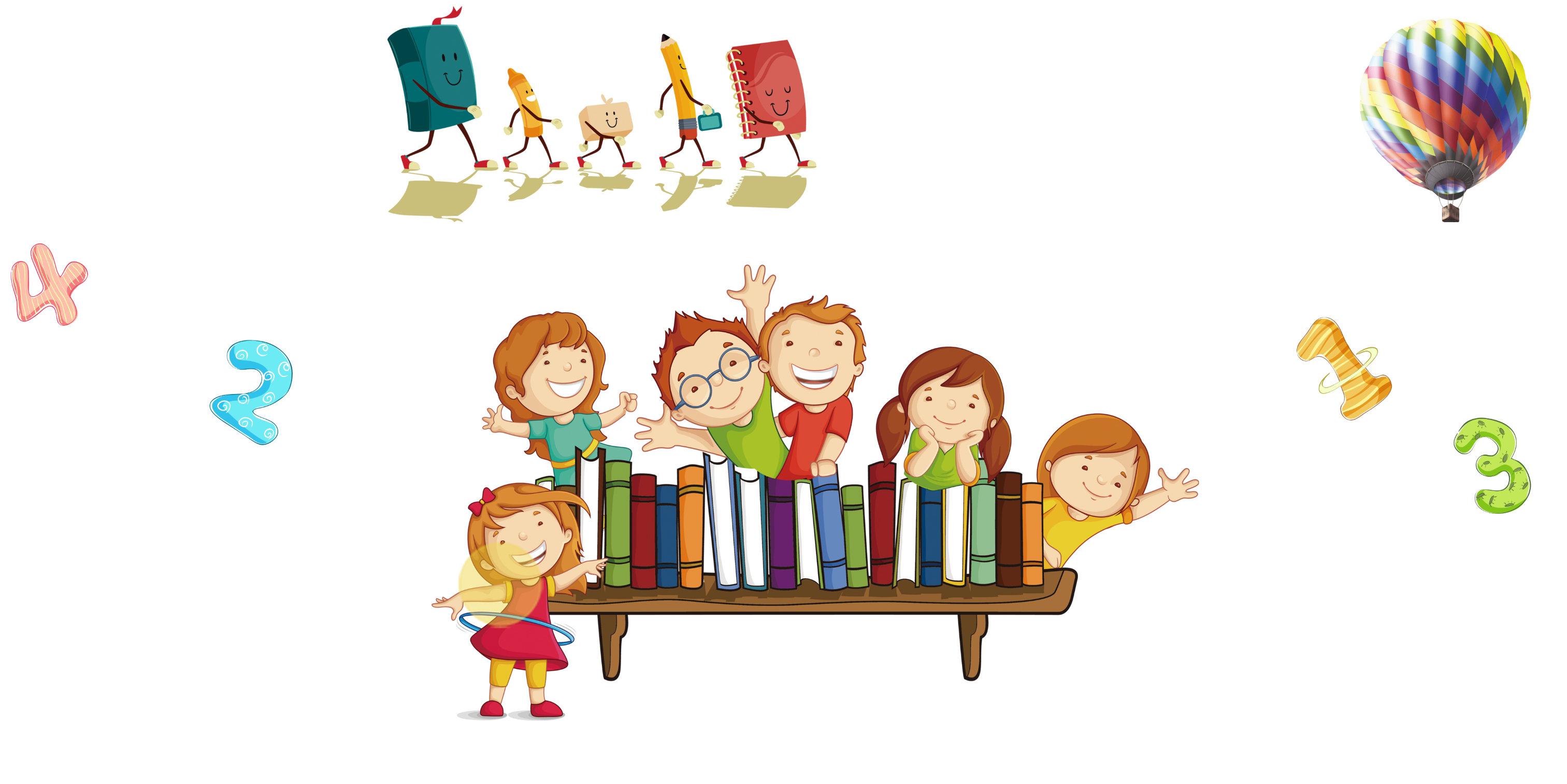 Tiết học đến đây là kết thúc. 
Chúc thầy, cô mạnh khoẻ, chúc các em học sinh học tập tốt.
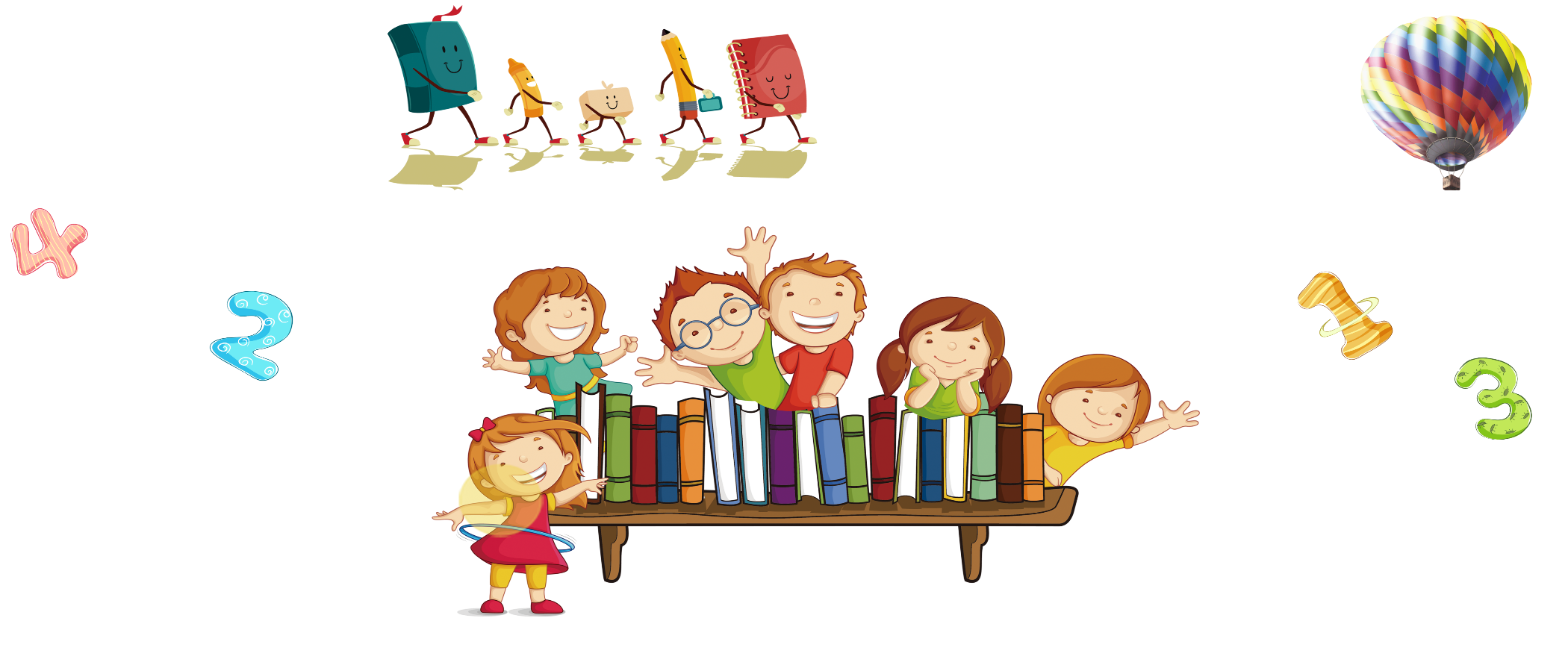 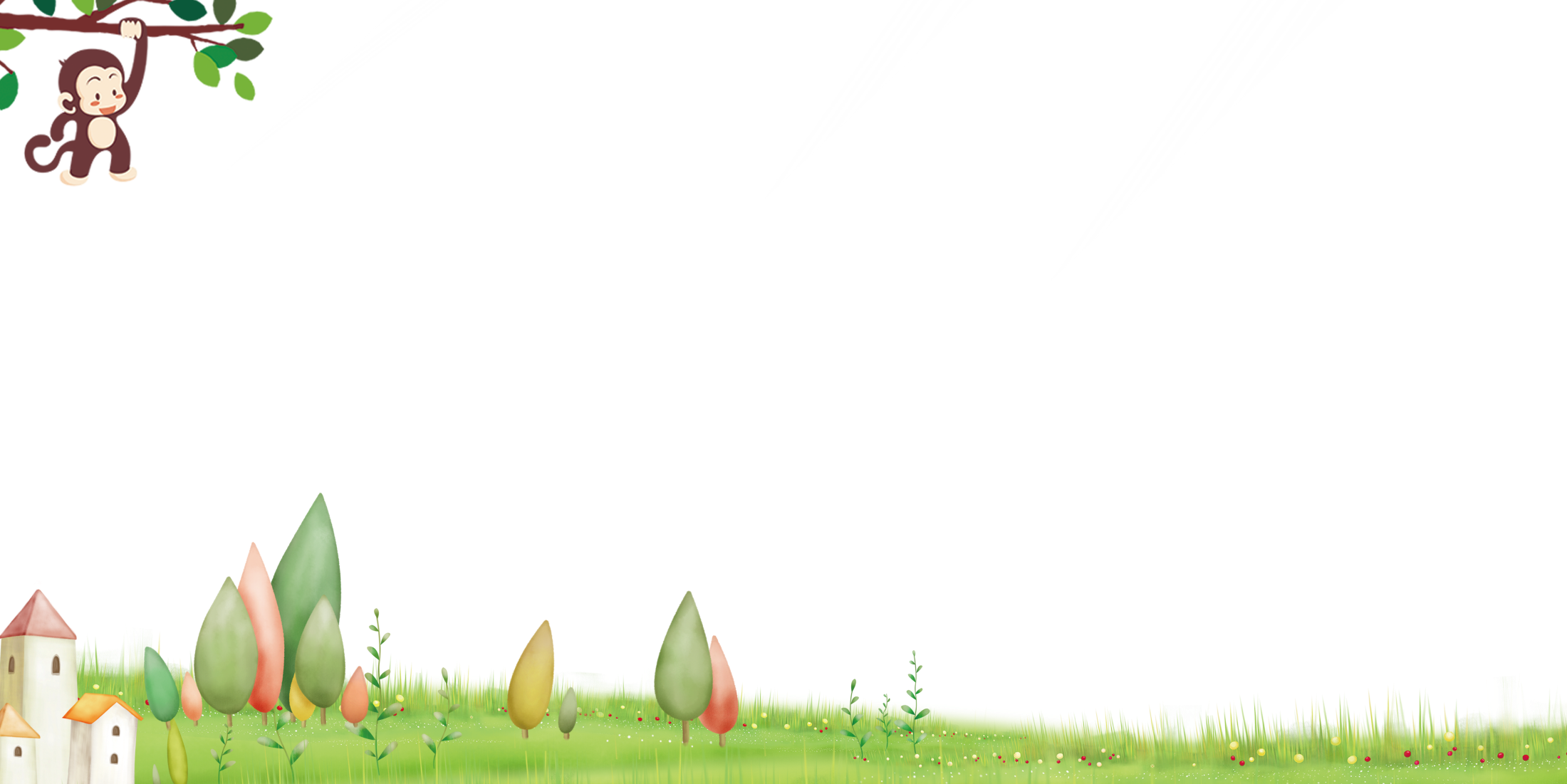 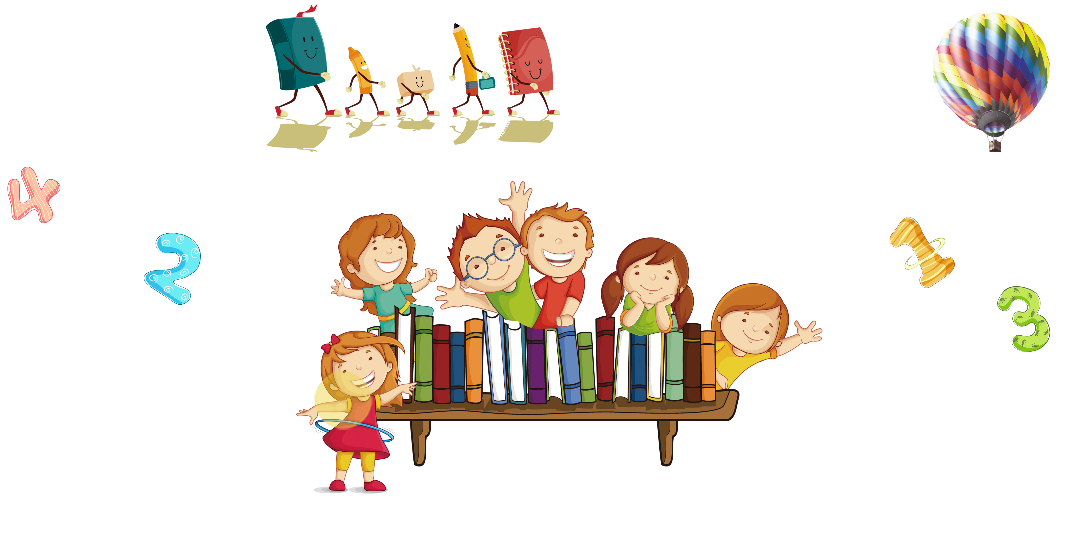